2022 Spring Hack and Learn7 April – Show and tell session
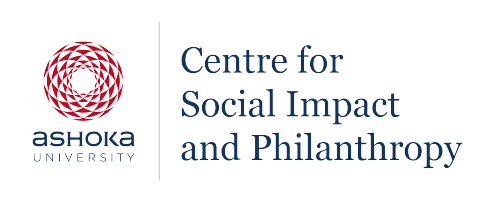 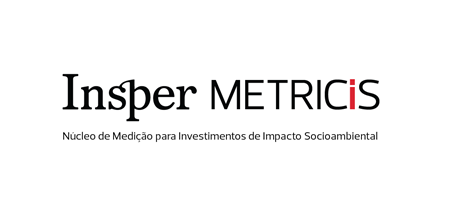 Our agenda for today
The session is being recorded. 
Please post questions in the chat throughout.
Welcome and introductions
Summary of our Hack and Learn event
Challenges outputs, learnings and ideas for the future.
Feedback from expert panel 
Q&A
2
Hack and Learn phases
Kick-off
Hack, hack, hack
Show & Tell
Reflections & Blog
1. Kick off session: 24 March 2022

HACK HACK HACK -> use your Slack channels.

2. Show and tell session: 7 April 2022

Come and show your results and share your learnings. 

3. INDIGO Peer learning session: 26 May 2022

Presentation of our blog. All invited to contribute ☺
4
Our Slack channels
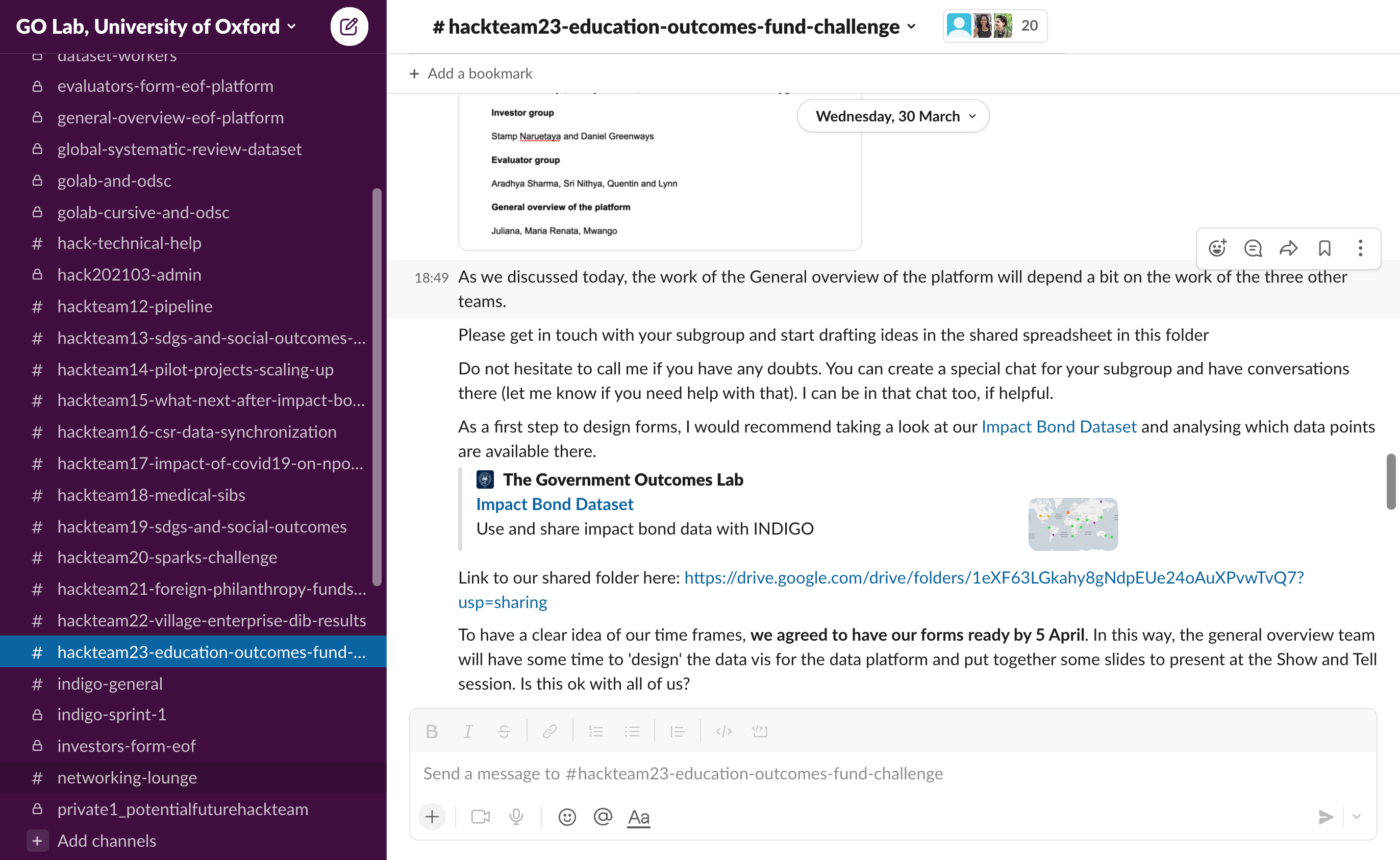 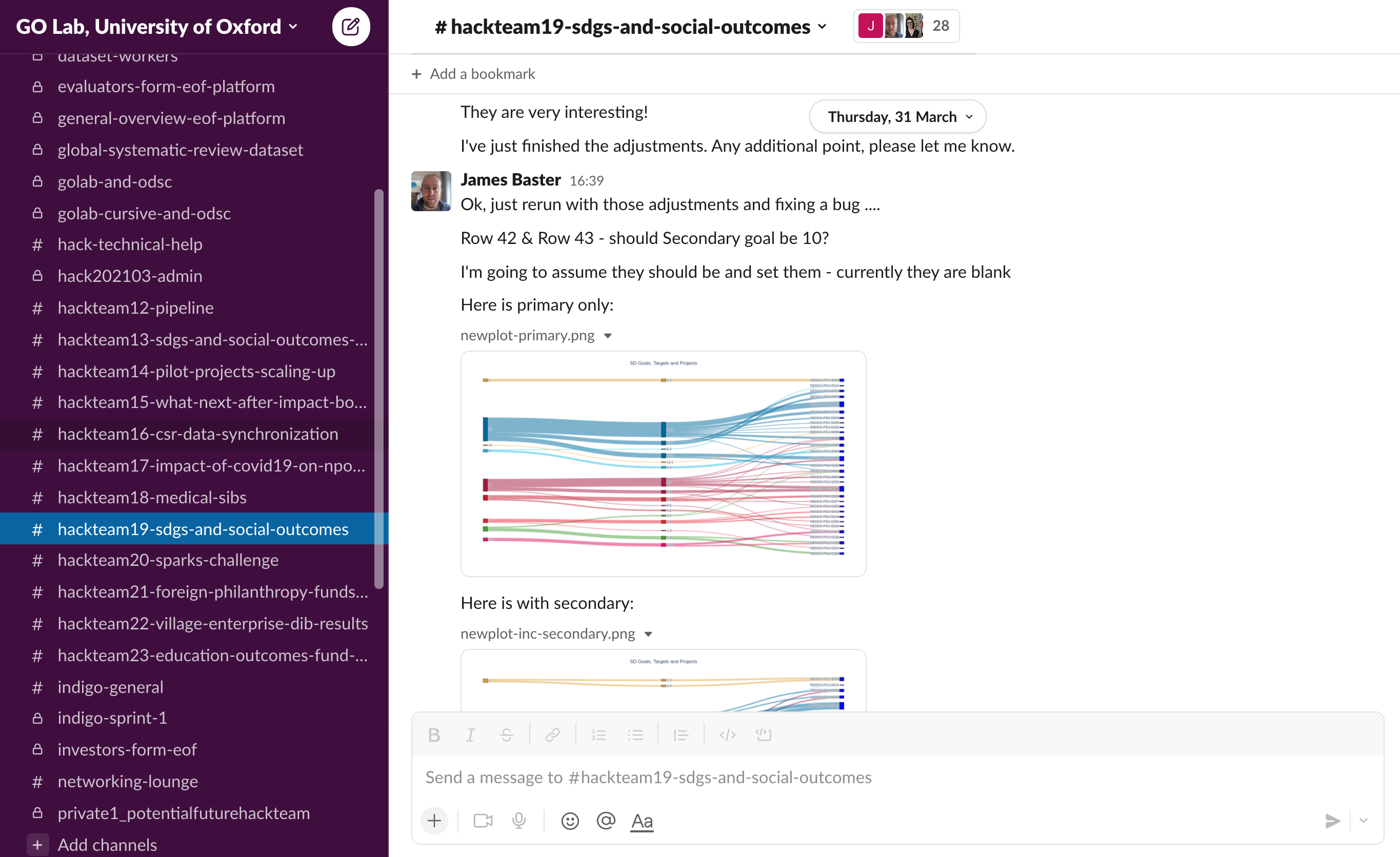 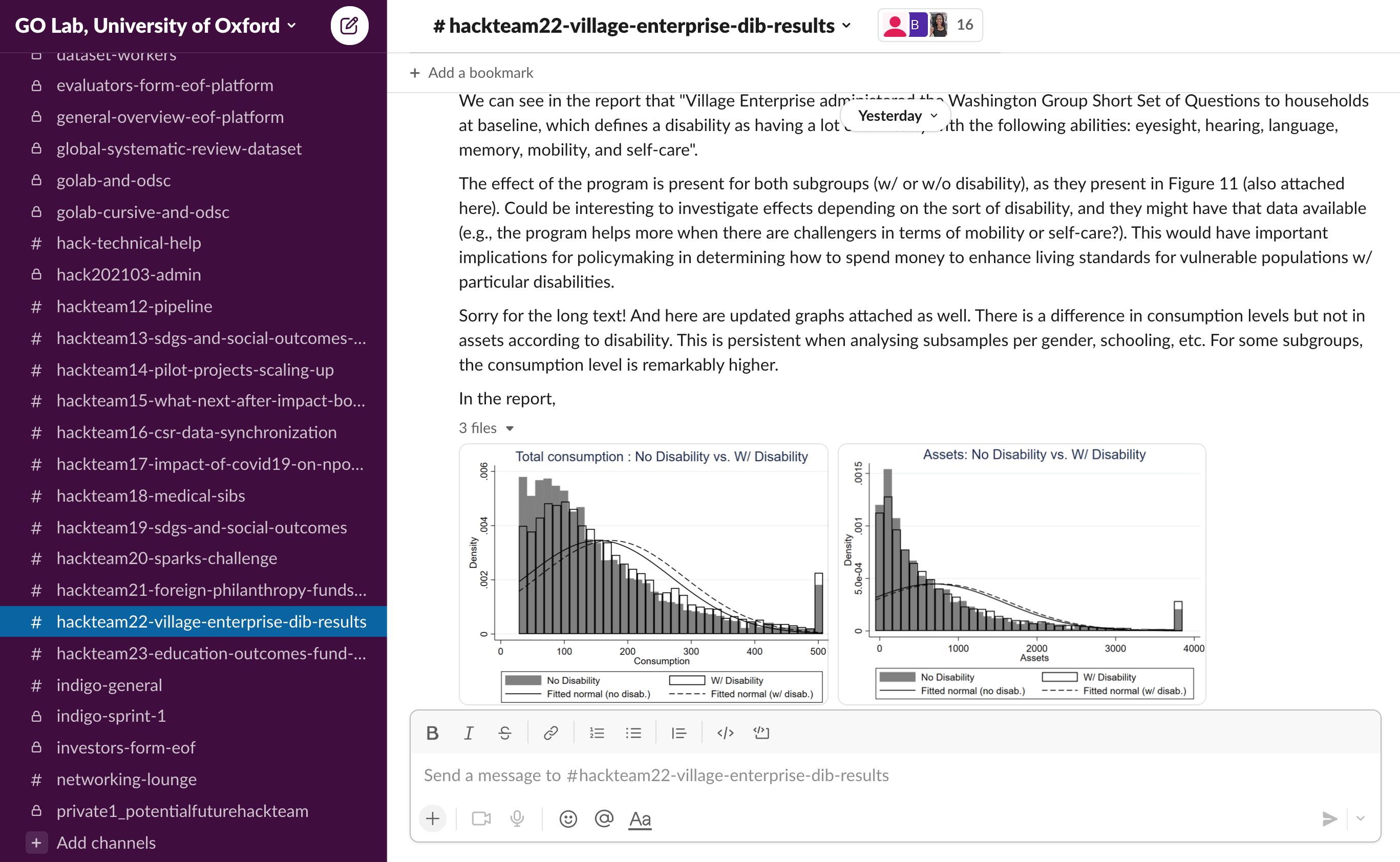 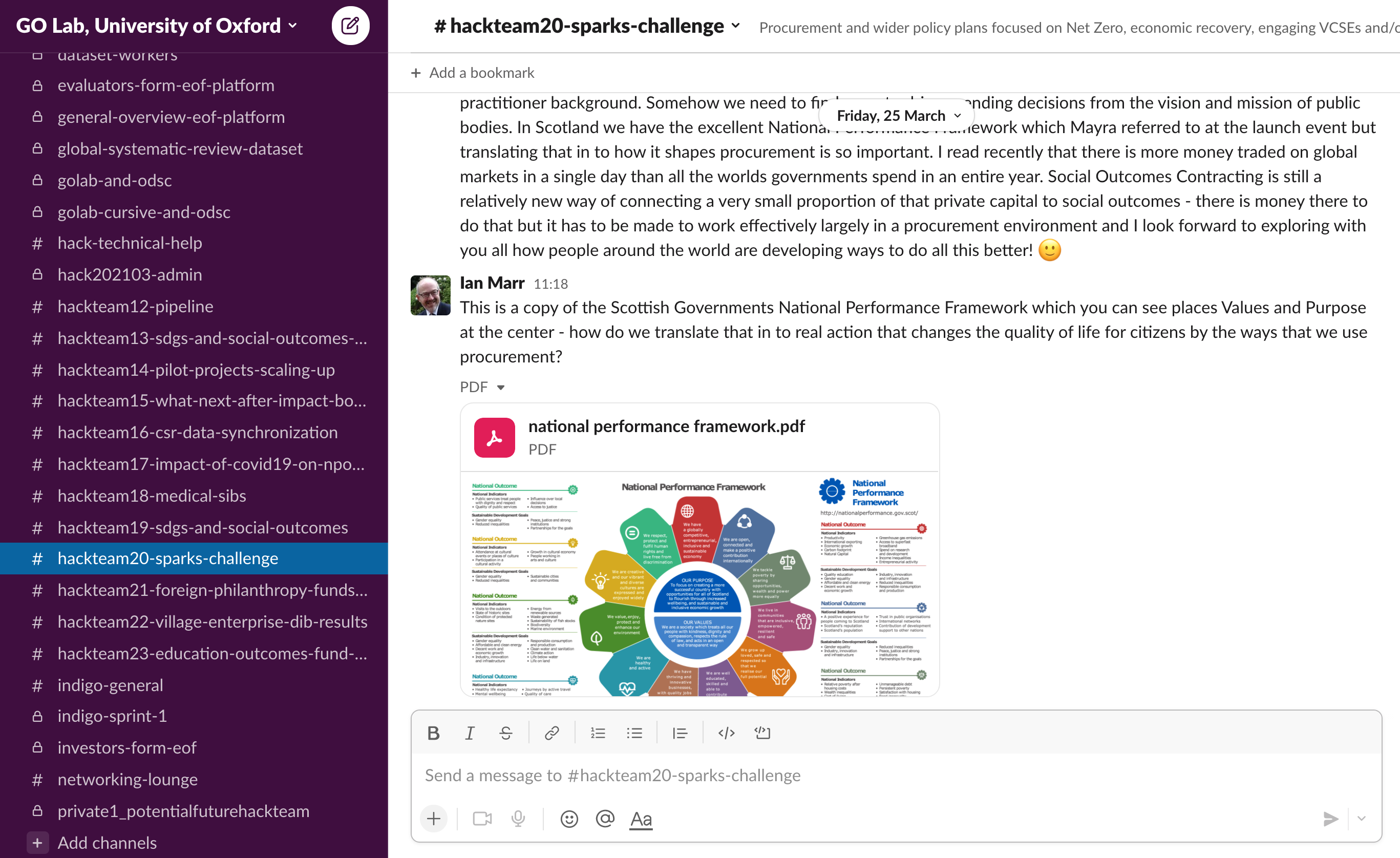 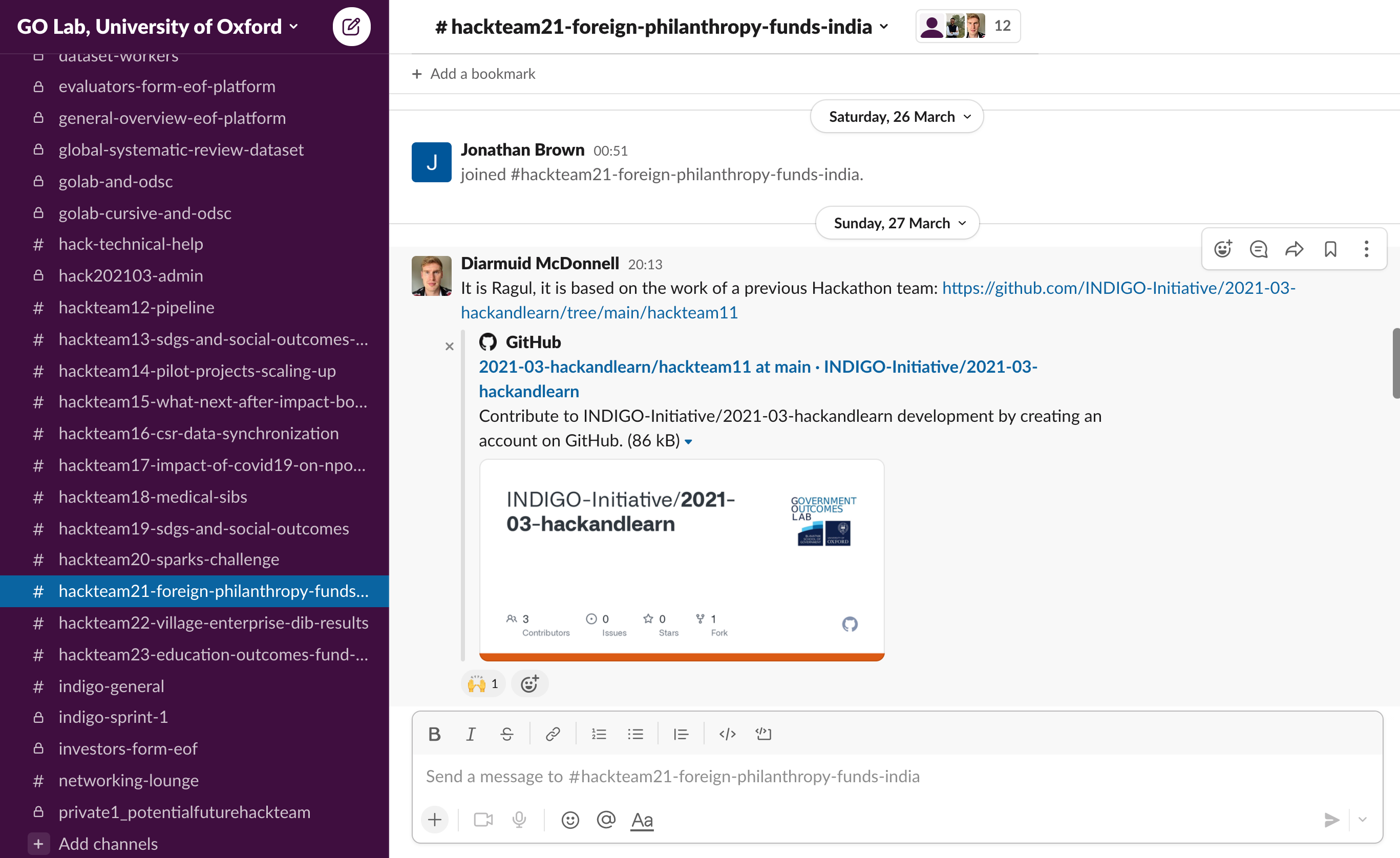 5
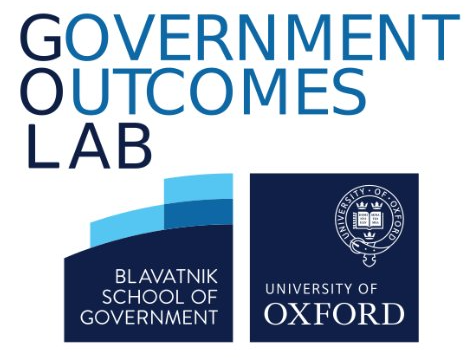 INDIGO 
Hack and Learn - Show and Tell sessionSocial outcomes metrics and SDGs
Challenge #19
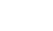 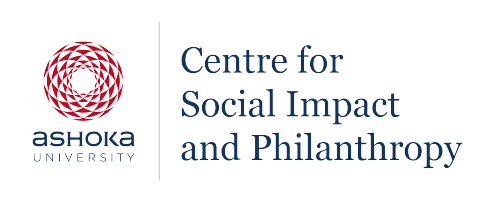 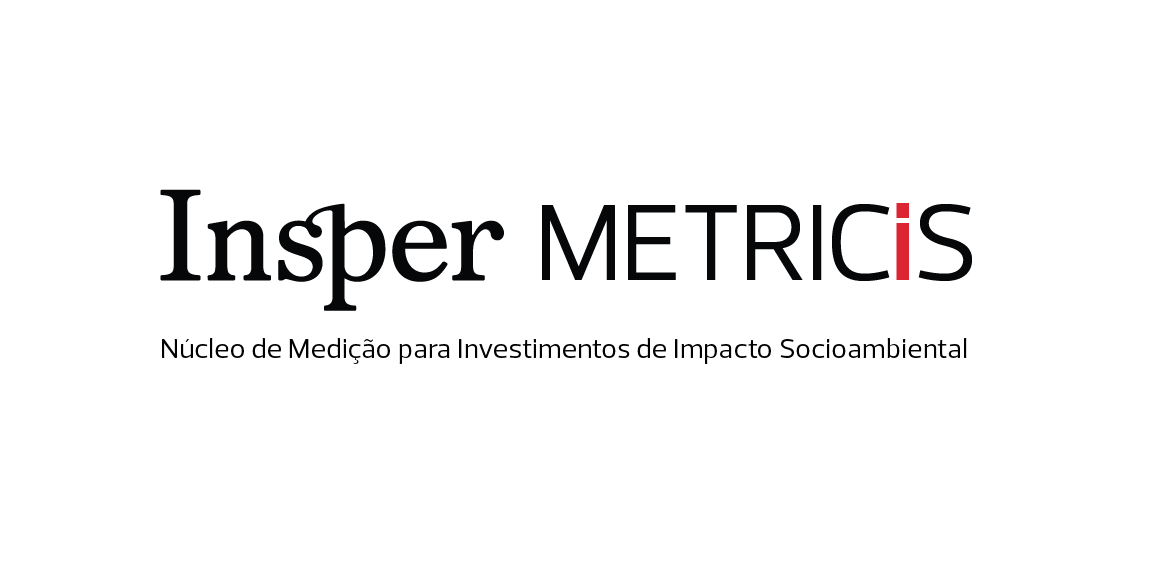 The challenge:
Sustainable Development Goals
Social Impact Bonds
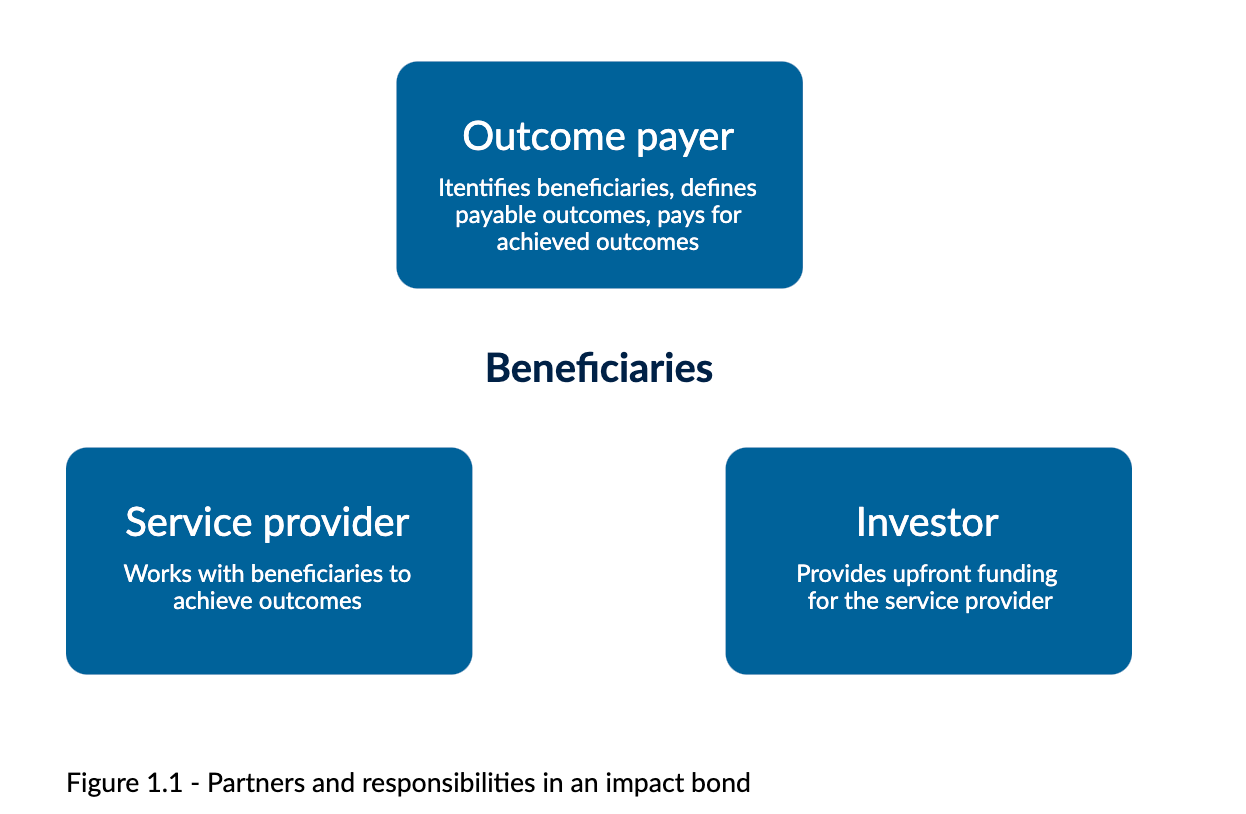 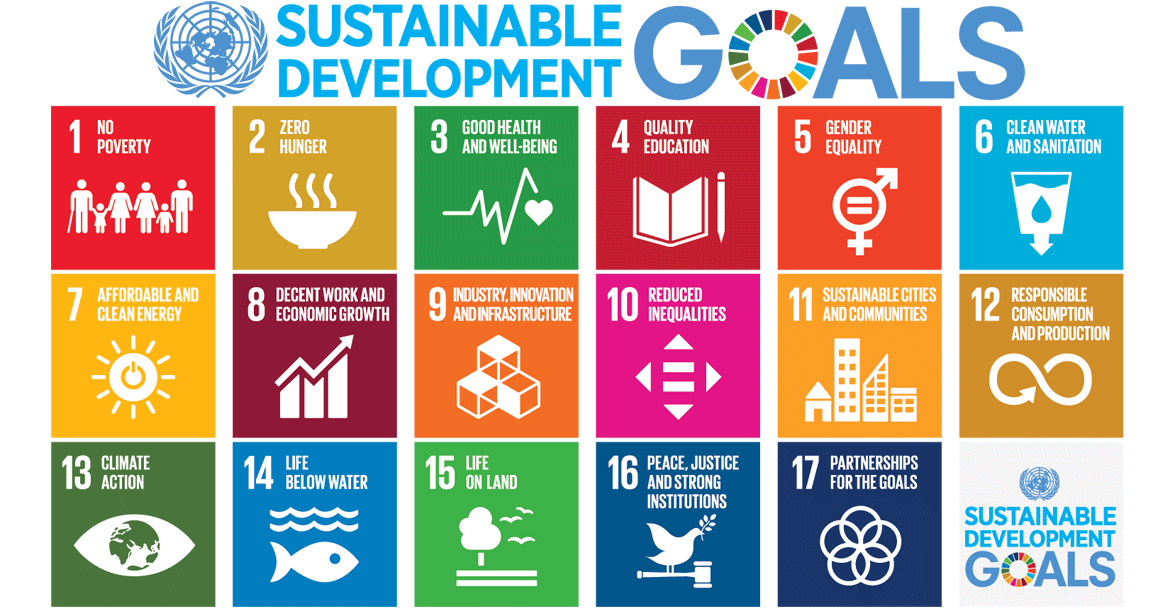 Beneficiaries
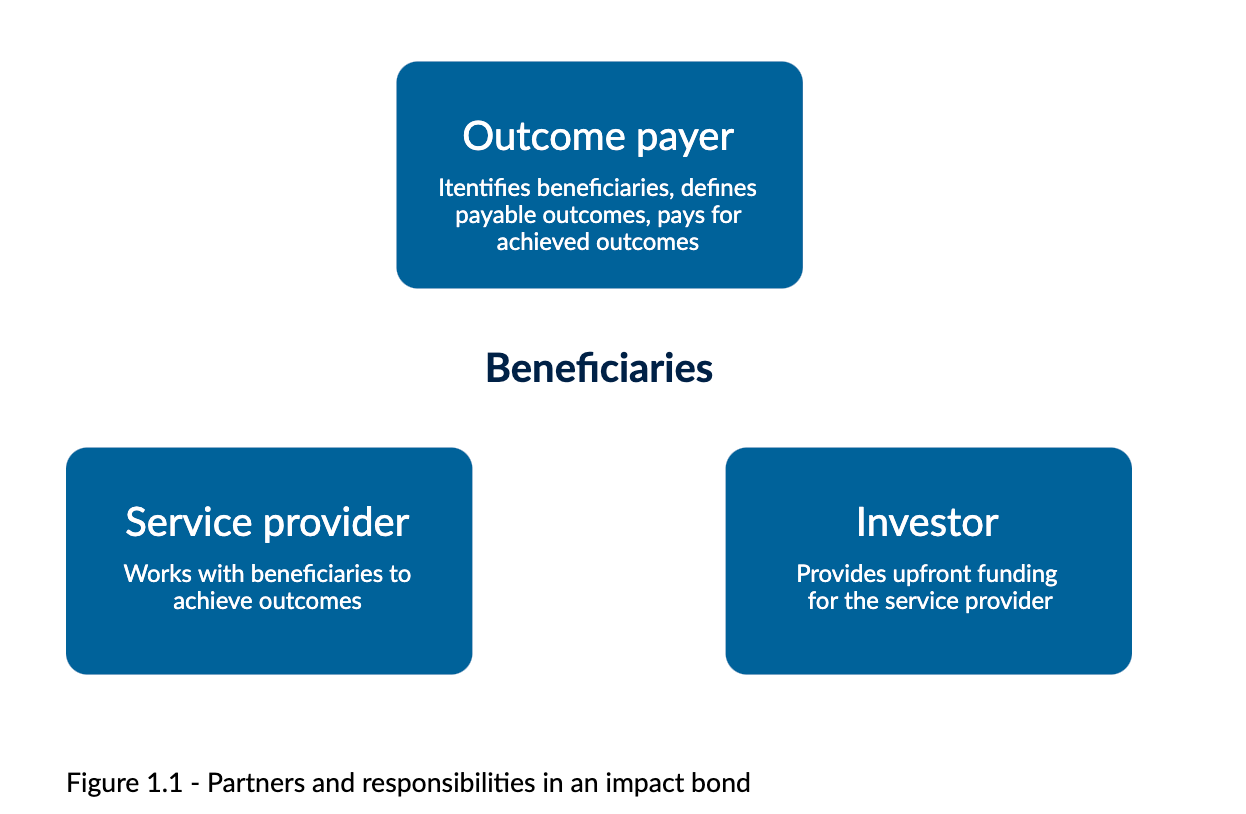 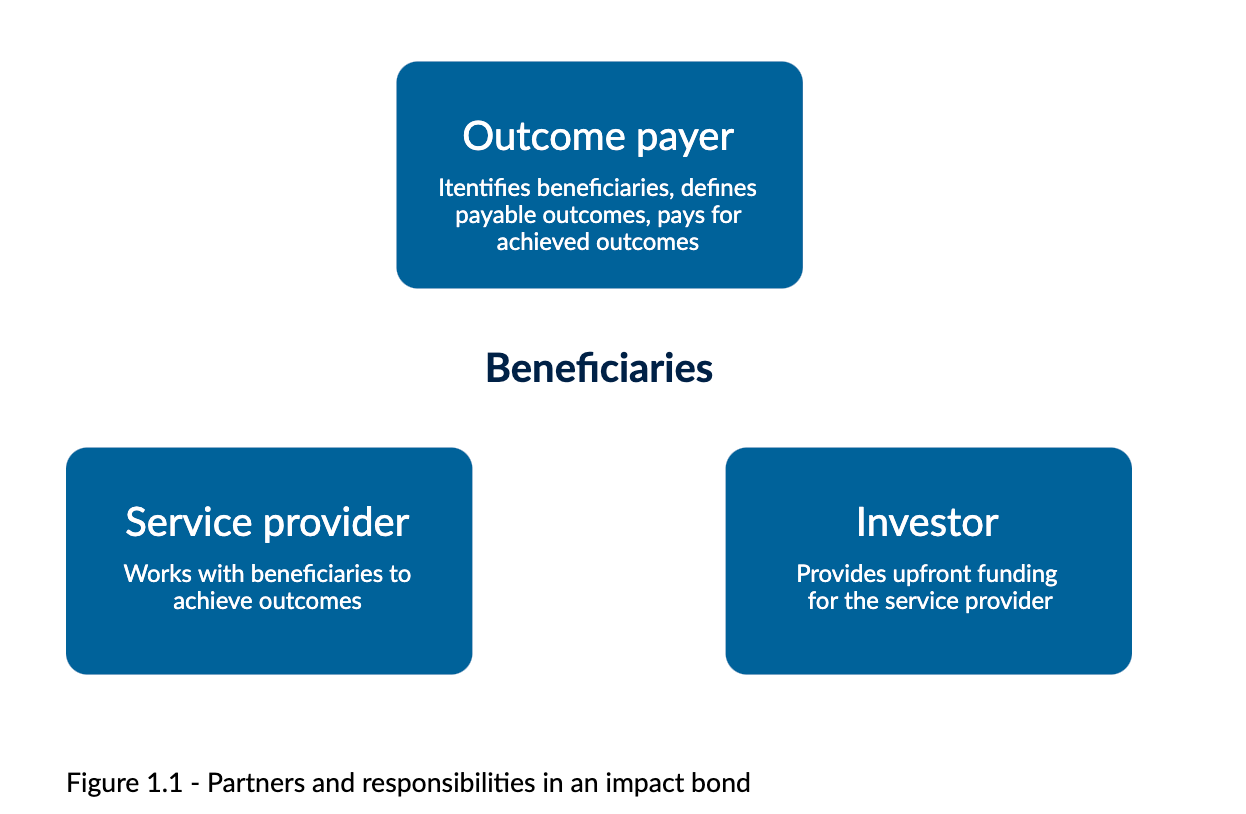 Objective:
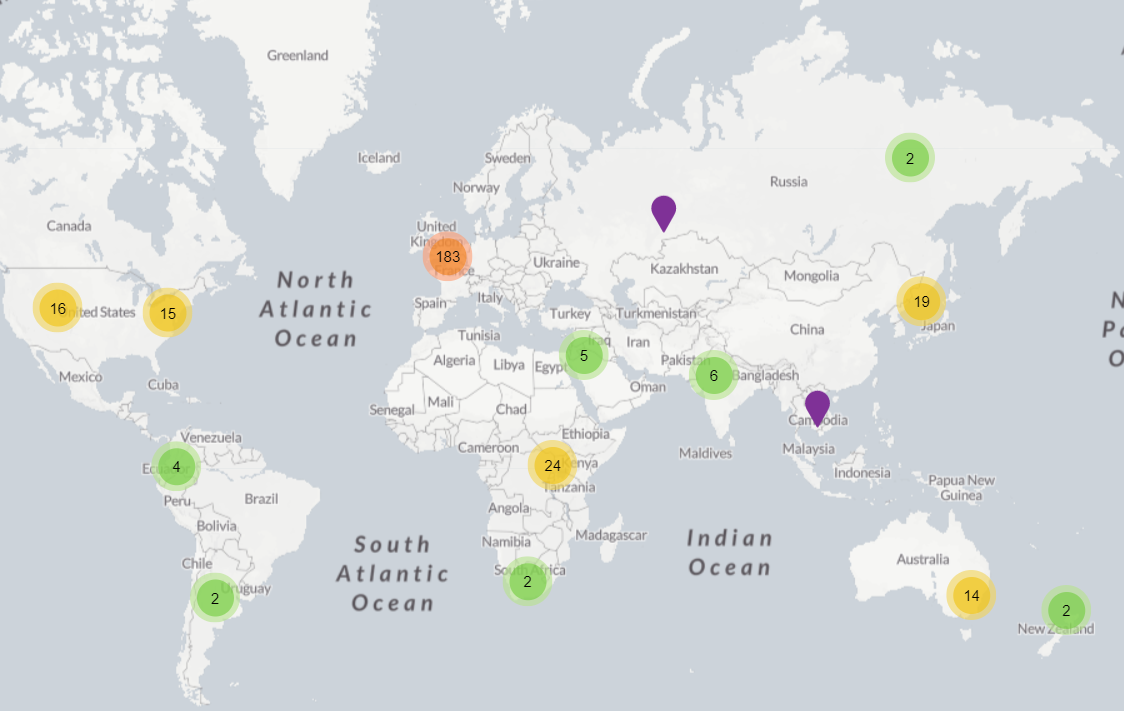 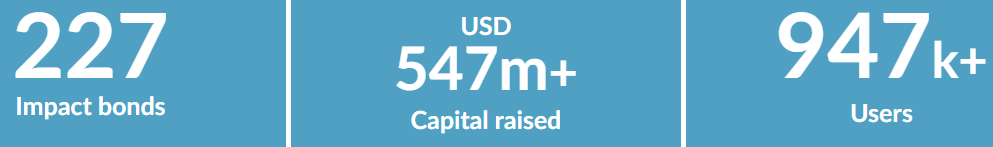 Organize the data
Better visualization
Extract information
Sankey diagram: primary goals and targets
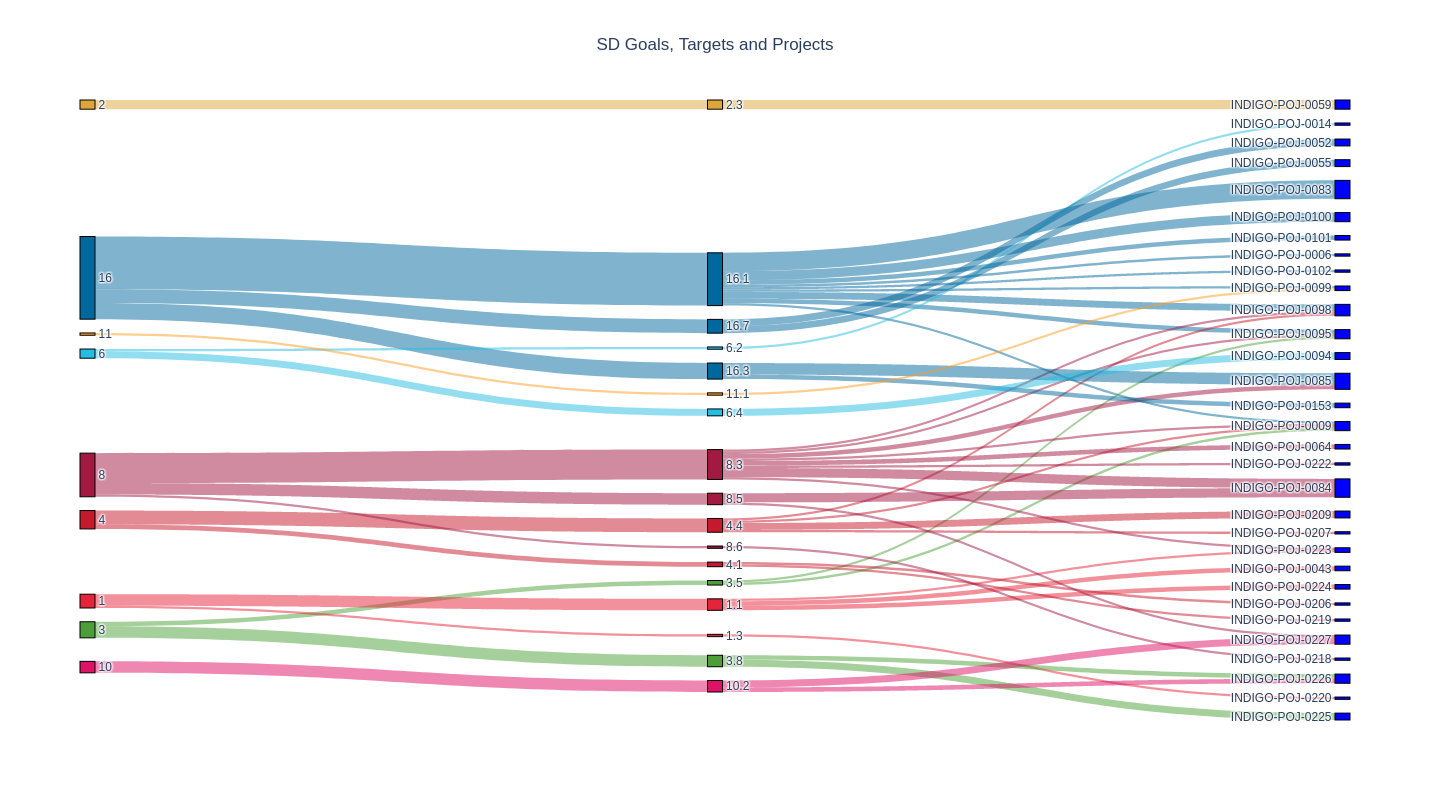 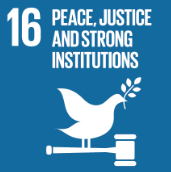 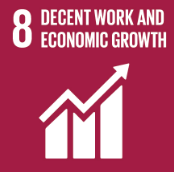 Sankey diagram: secondary goals and targets
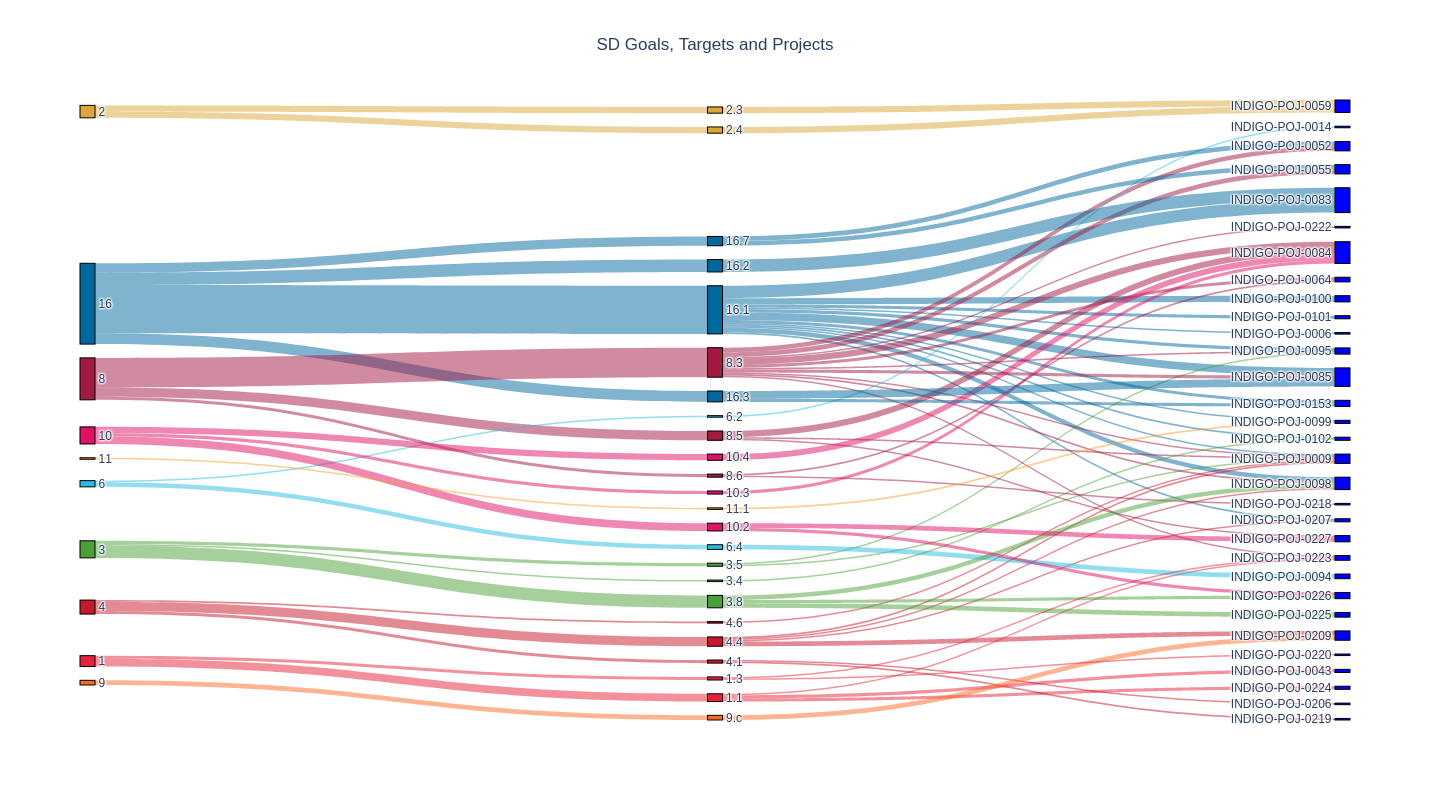 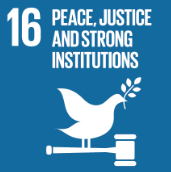 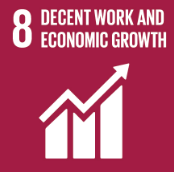 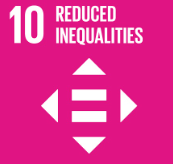 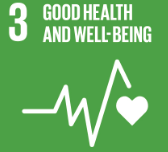 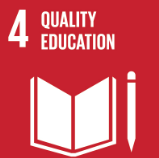 Challenge #19

Thank you!
jorgenri1@insper.edu.brjuliana.outesvelarde@bsg.ox.ac.uk
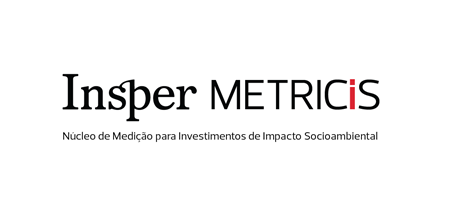 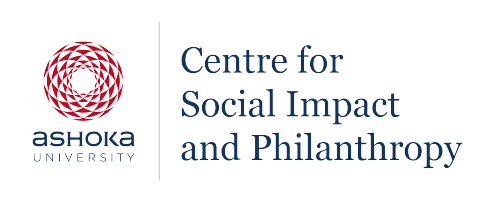 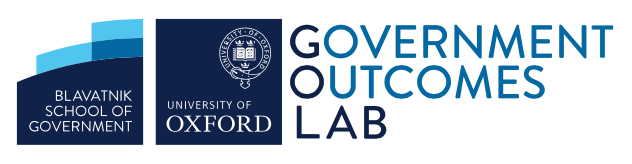 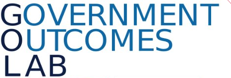 INDIGO – Hack and Learn 2022 – Challenge: Social outcomes metrics and SDGs
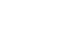 SPARKS Challenge
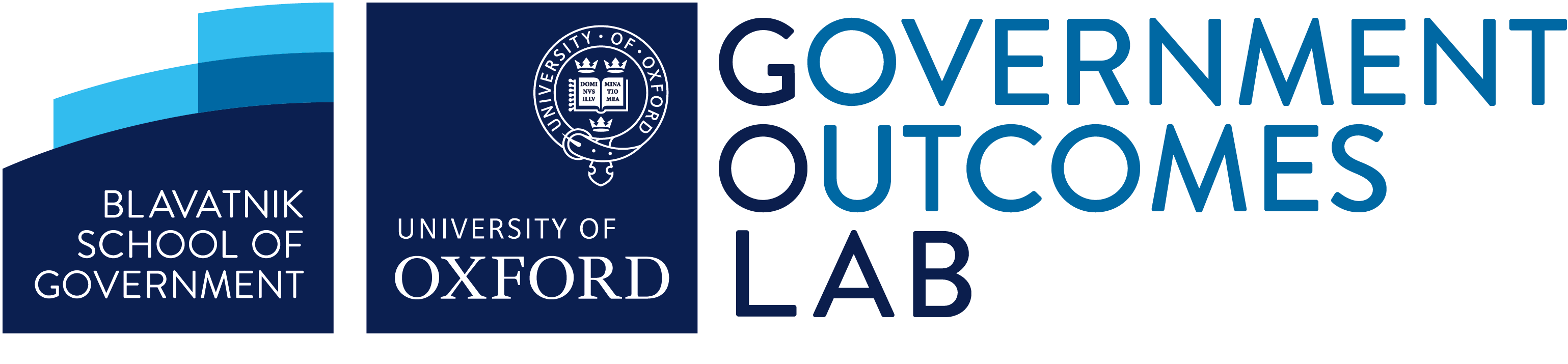 Strategic Procurement Applied Research & Knowledge Sharing (SPARKS)

What we did / started

Example Insights: Scotland and Wales 

Potential collaboration

Upcoming opportunities to engage more in this work.
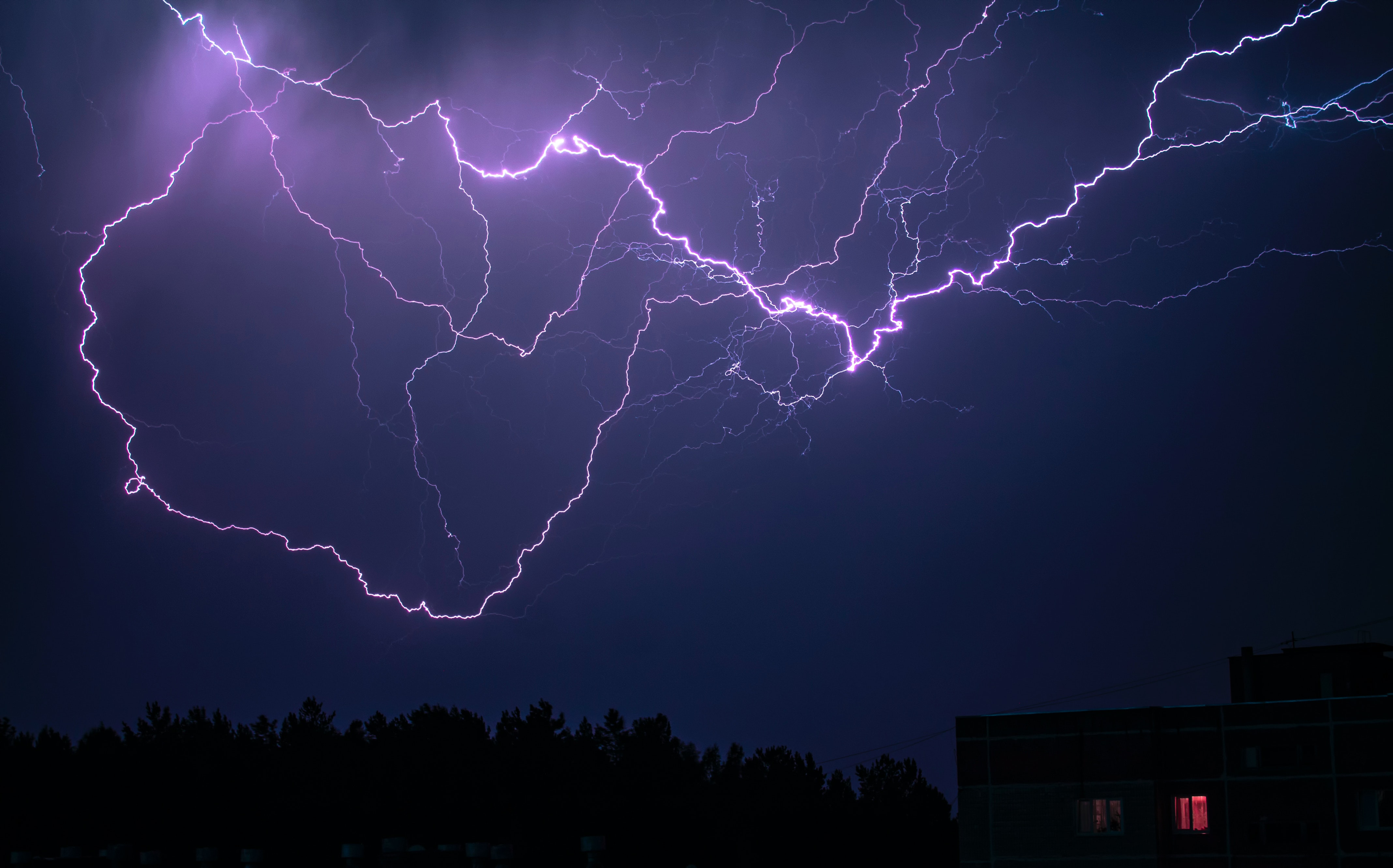 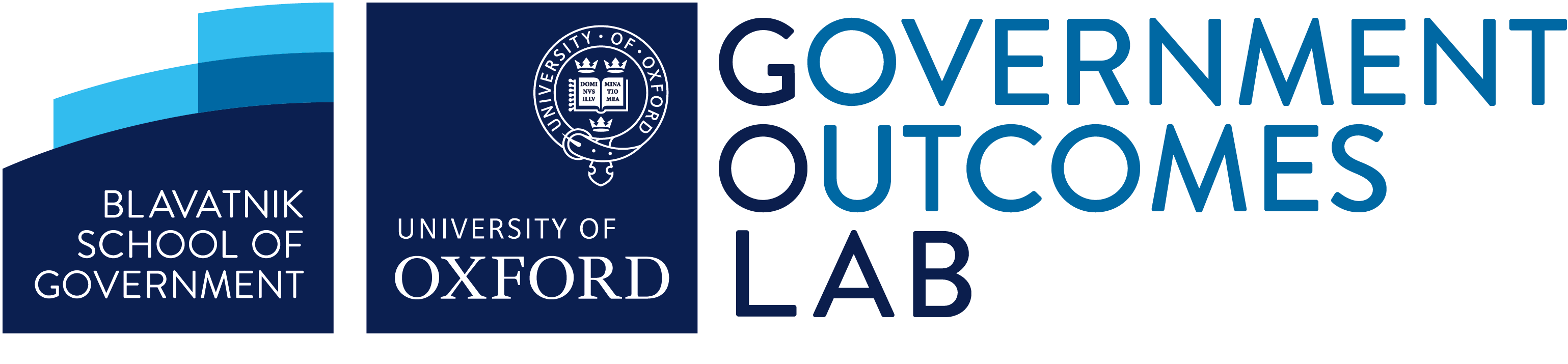 Photo by Danila Popov from Pexels
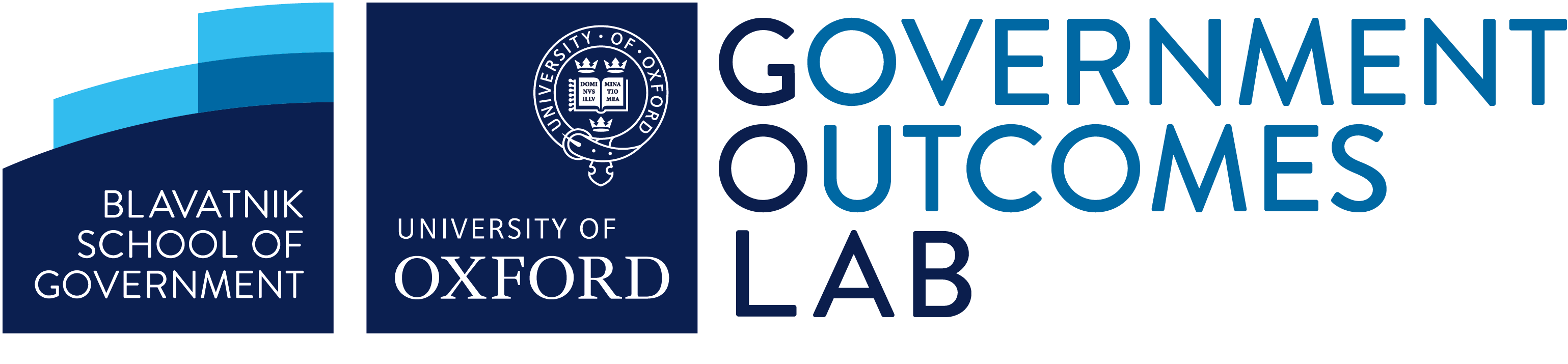 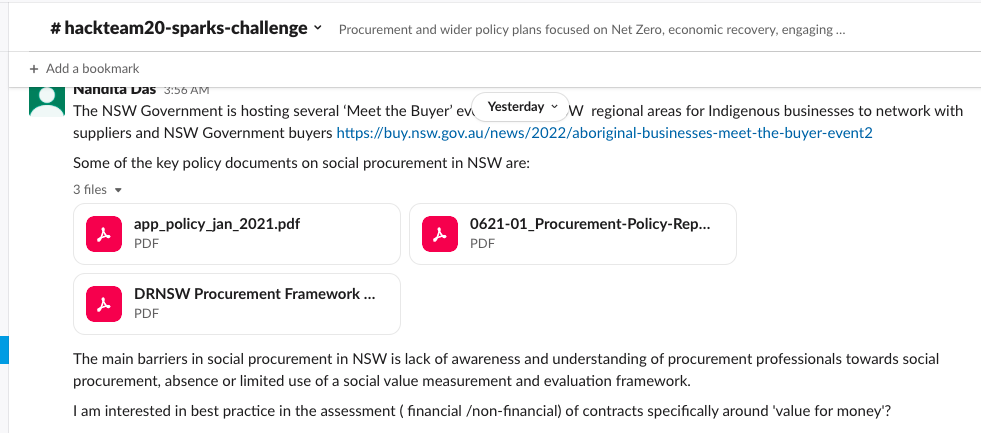 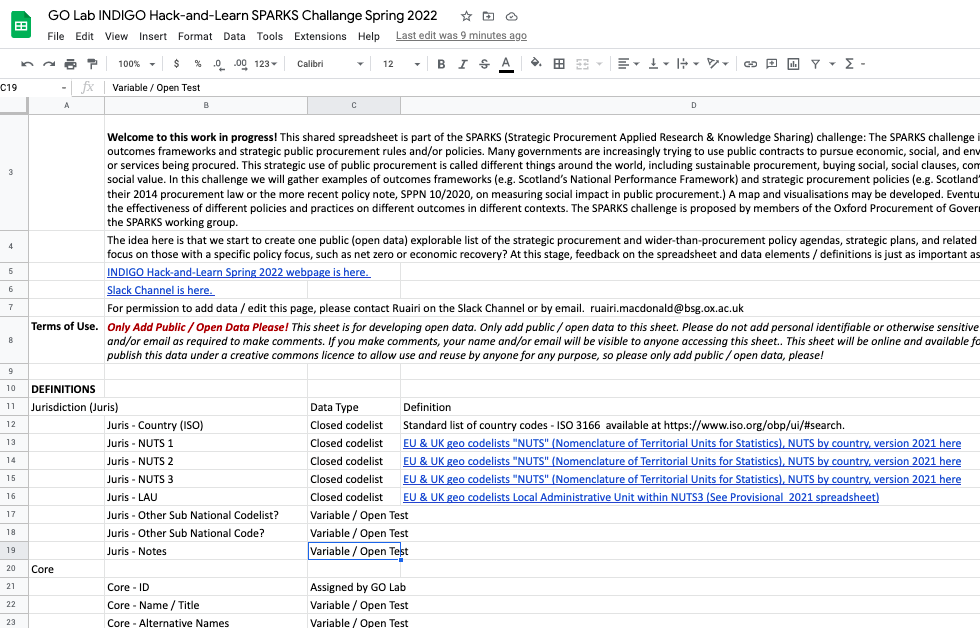 Contributions from:
Australia 
 New South Wales
South Africa 
UK 
 Wales
 Scotland
 Northern Ireland
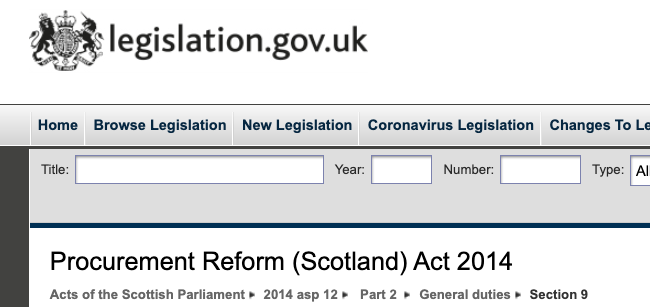 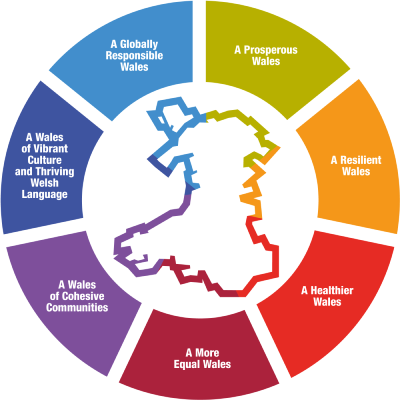 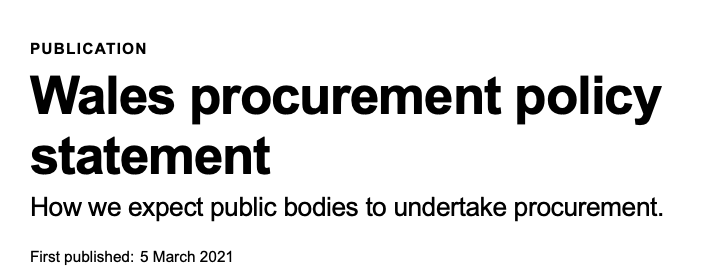 The Welsh public sector will follow 10 principles for procuring well-being for Wales based on the Well-being of Future Generations (Wales) Act goals and key Welsh Government policies.
We will leverage collaborative procurement activity in Wales to maximise long-term sustainable social and economic value outcomes from public spend
We will integrate procurement into the heart of Welsh policy development and implementation …
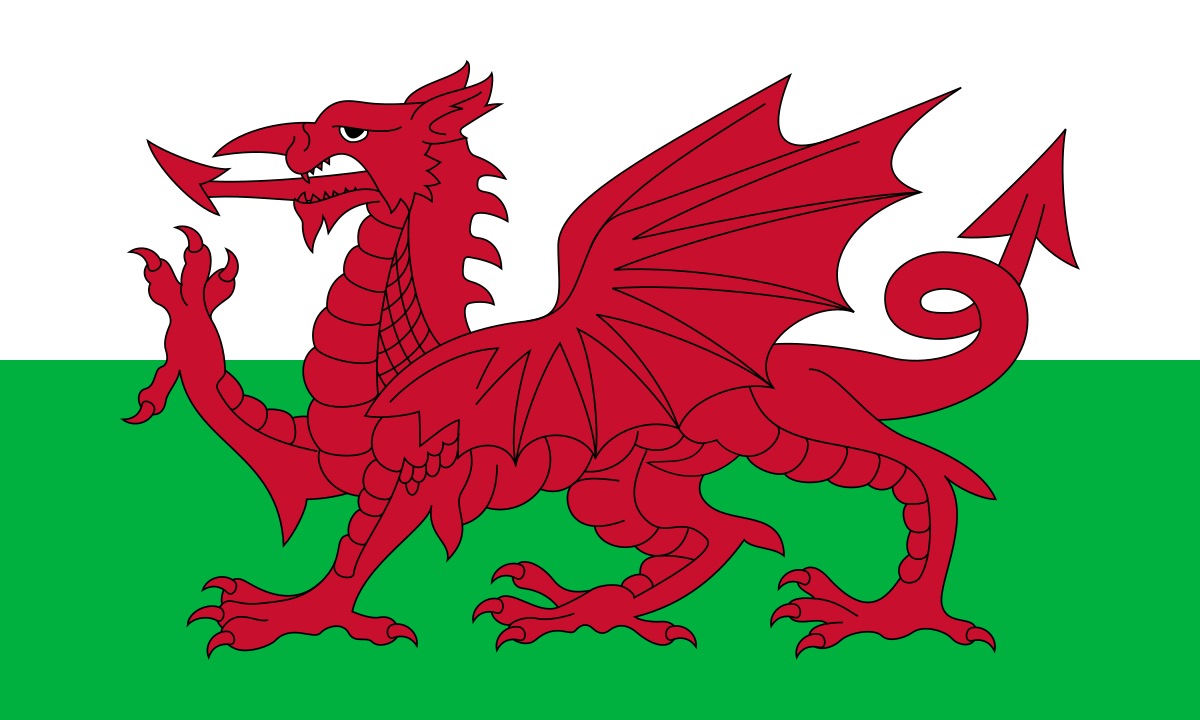 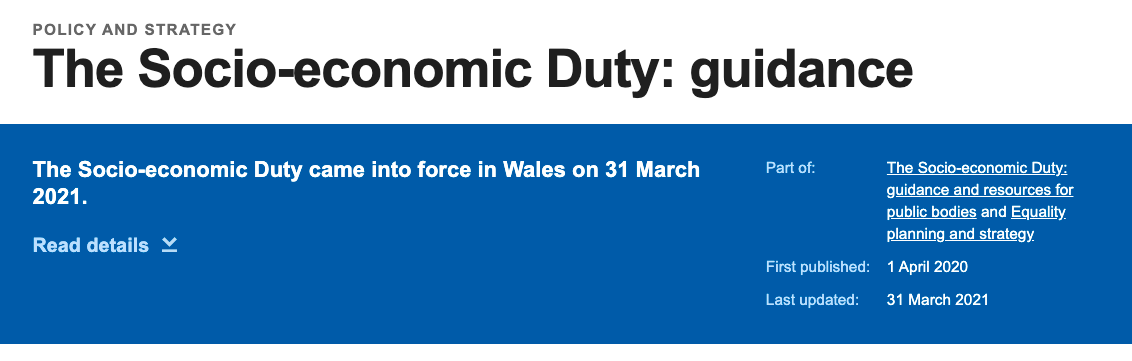 Below are some examples (not an exhaustive list) of strategic decisions public bodies may make: ✓ Strategic directive and intent ✓ Medium to long term plans (for example, corporate plans, development plans, service delivery and improvement plans) ✓ Setting objectives (for example, well-being objectives, Equality Act, 2010 equality objectives, Welsh language strategy) ✓ Changes to and development of public services ✓ Strategic financial planning ✓ Major procurement and commissioning decisions ✓ Strategic policy development ✓ Strategies developed at Regional Partnership Boards and Public Service Boards
When making decisions of a strategic nature about how to exercise its functions, have due regard to the desirability of exercising them in a way that is designed to reduce the inequalities of outcome which result from socio-economic disadvantage.
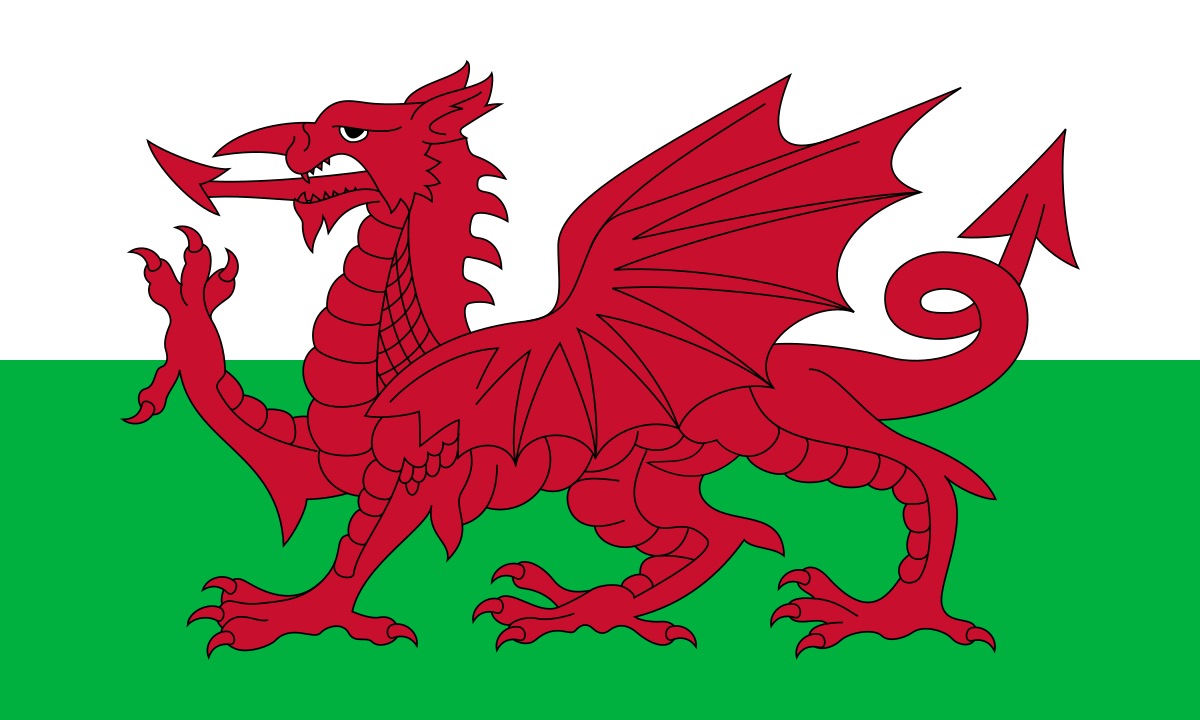 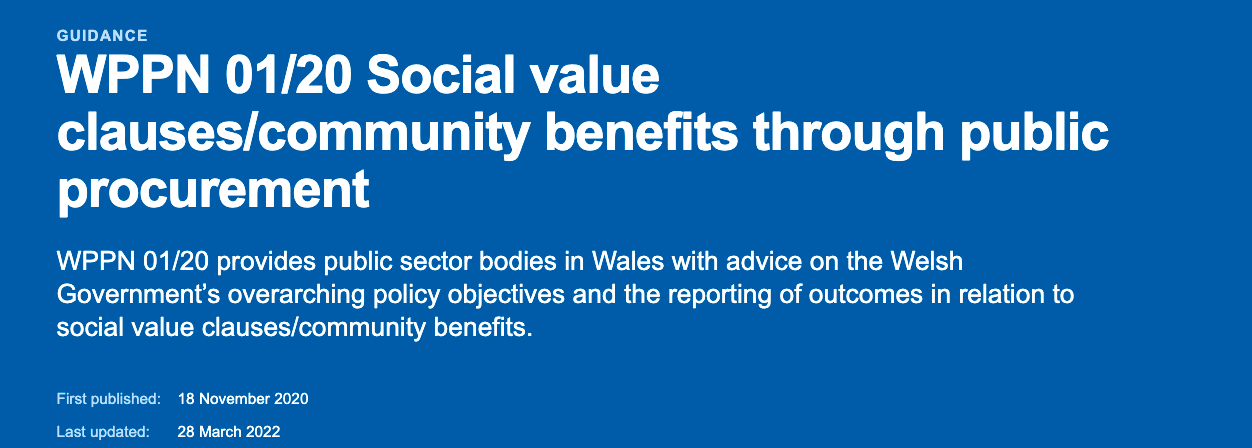 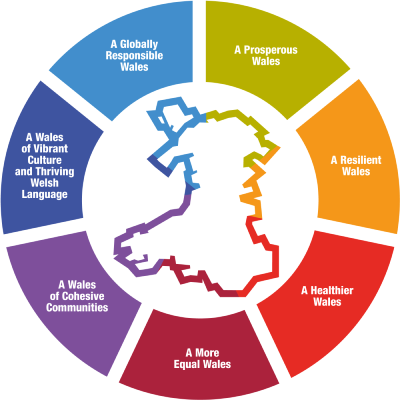 In all cases where a contracting authority determines that social value requirements are to be included:
Links between social value requirements and Wellbeing of Future Generations (Wales) Act 2015 (“WBFG”) Goals should be identified (where the contracting authority is subject to the WBFG), and
A minimum weighting of 10% (Procurement Policy Note 06/20 – taking account of social value in the award of central government contracts) of the total award criteria should be applied to social value in the tender to ensure that it carries a heavy enough score to be a differentiating factor in bid evaluation.
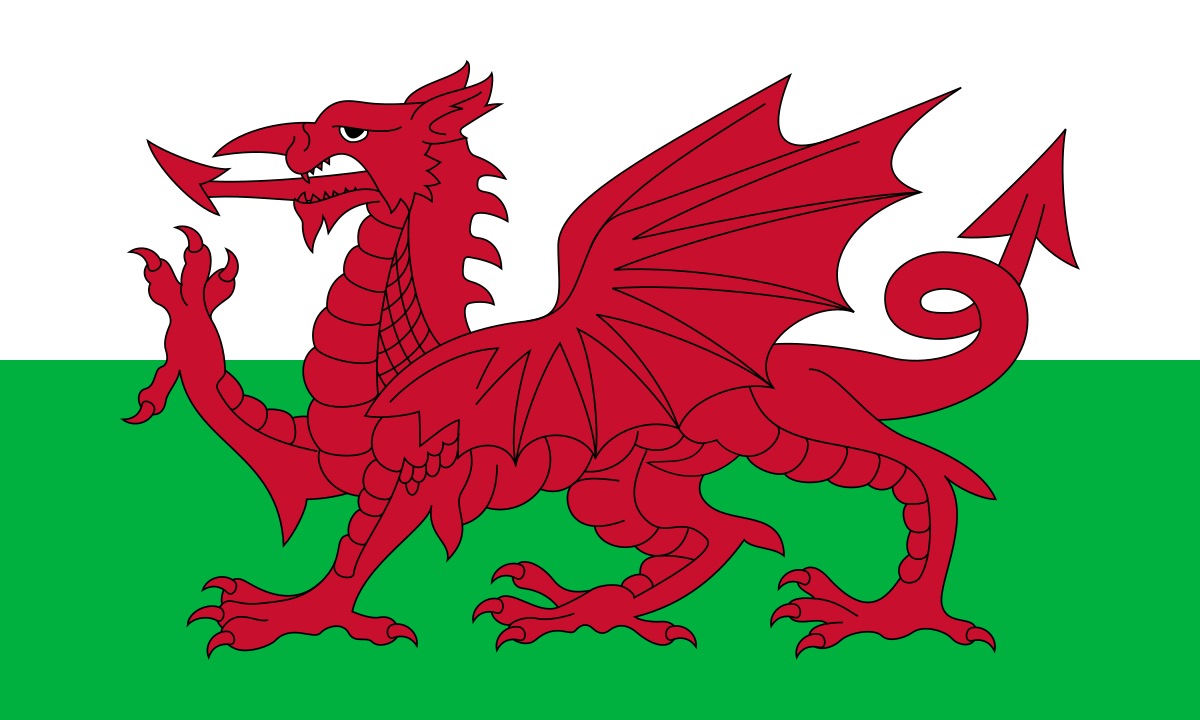 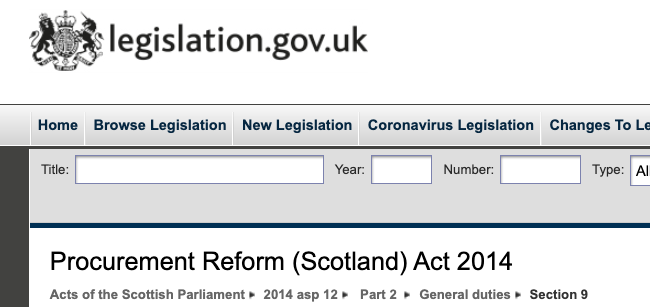 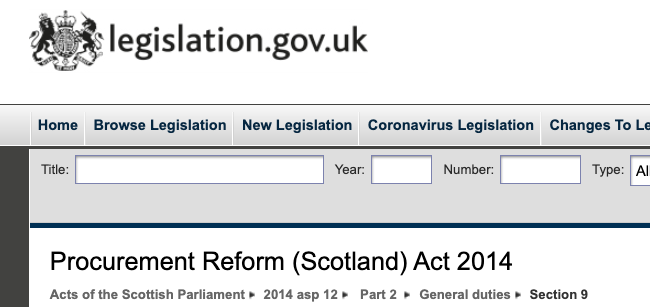 9 Sustainable procurement duty
(1)For the purposes of this Act, the sustainable procurement duty is the duty of a contracting authority—
(a)before carrying out a regulated procurement, to consider how in conducting the procurement process it can—
(i)improve the economic, social, and environmental wellbeing of the authority's area,
(ii)facilitate the involvement of small and medium enterprises, third sector bodies and supported businesses in the process, and
(iii)promote innovation, and
(b)in carrying out the procurement, to act with a view to securing such improvements identified as a result of paragraph (a)(i).
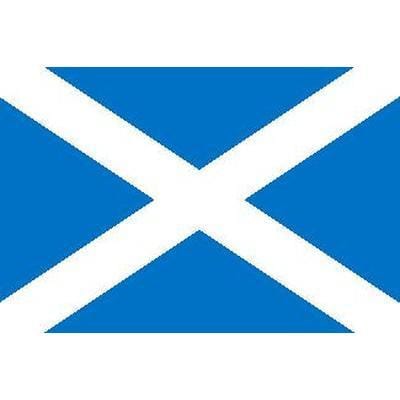 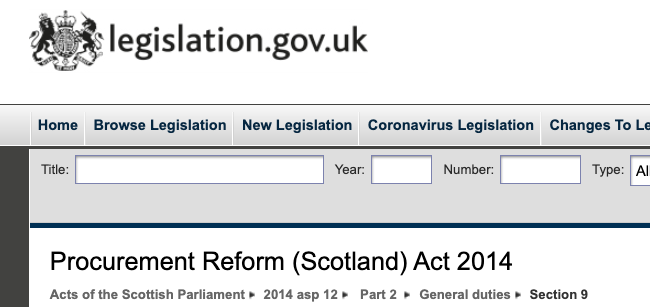 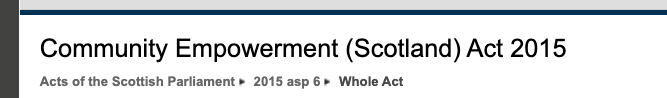 3 Reports
(1)The Scottish Ministers must prepare and publish reports about the extent to which the national outcomes have been achieved.
(2) The Scottish Ministers must include in reports published under subsection (1) information about any change in the extent to which the national outcomes have been achieved since the publication of the previous report under that subsection.
(3) Reports must be prepared and published at such times as the Scottish Ministers consider appropriate.
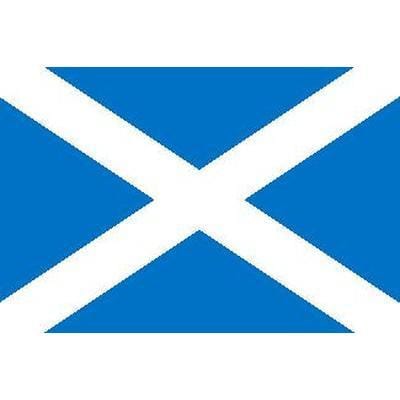 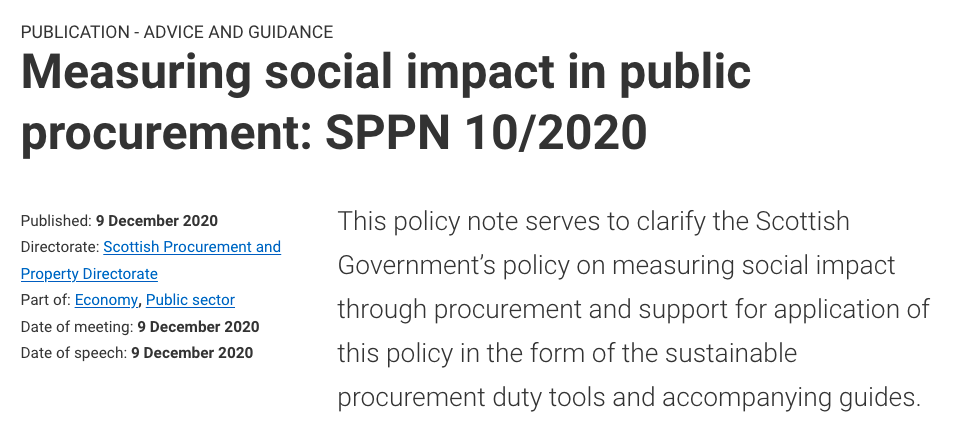 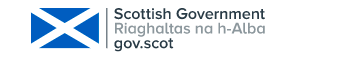 2. The key points are:
the Scottish Government does not endorse monetary gauges to measure social impact in procurement as part of the procurement process;
social impact is not fixed or easily transferable. Impact arises from the interaction between supply and demand, and therefore will be specific to the individual, community, and place. Public bodies must engage with communities who have an interest in the contract to get the best possible outcome;
care should be taken to ensure that impact measurements do not create a barrier to businesses;
success in contributing to Scotland’s purpose is measured in terms of outcomes. These outcomes align to the National Performance Framework and the UN Sustainable Development Goals; and
this approach complements procurement principles of relevance and proportionality and Scottish legislation to rule out price only or cost only as the sole award criteria for public contracts.
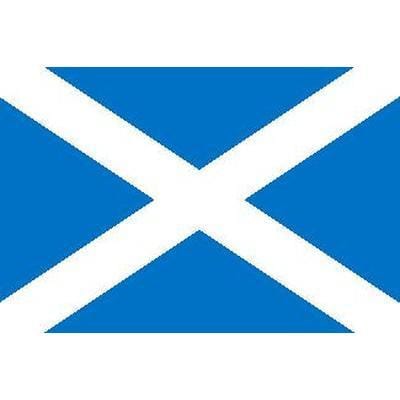 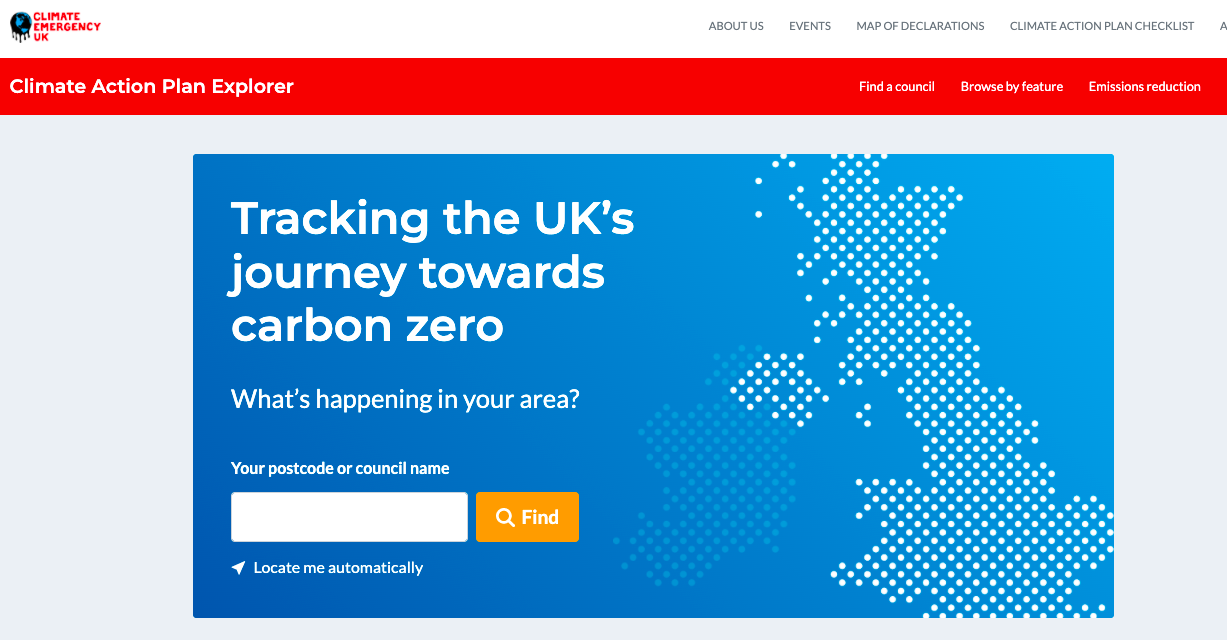 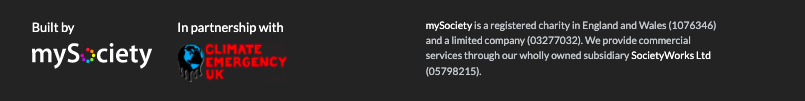 SPARKS Challenge
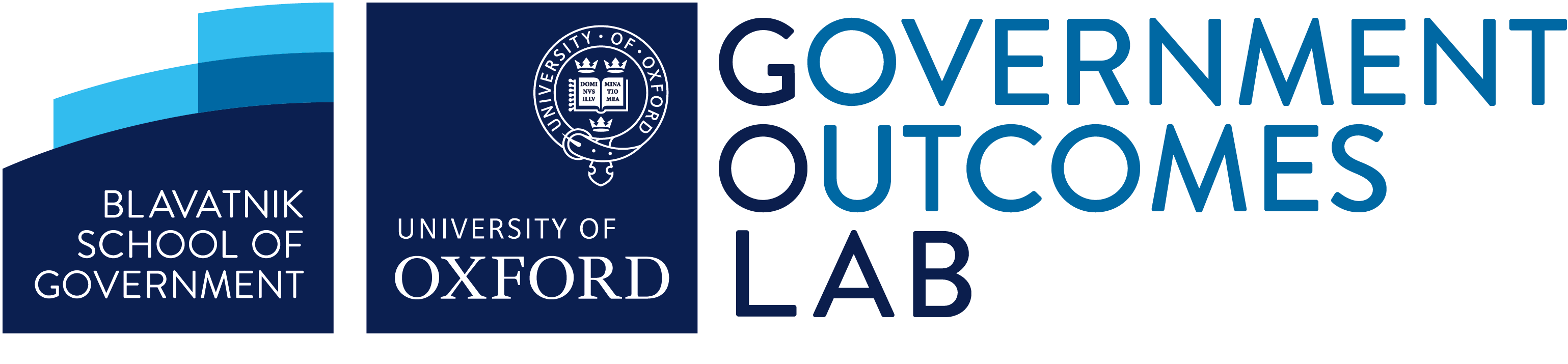 Mailing list contact ruairi.macdonald@bsg.ox.ac.uk

Procurement of Government Outcomes (POGO Club) working group on Strategic Procurement Applied Research and Knowledge Sharing

POGO Session on 26 April, 2022: Engaging voluntary, community, and social enterprise (VCSE) organisations within public procurement — an international comparative discussion. 
Guest Co-Chair is Crown VCSE Representative Claire Dove
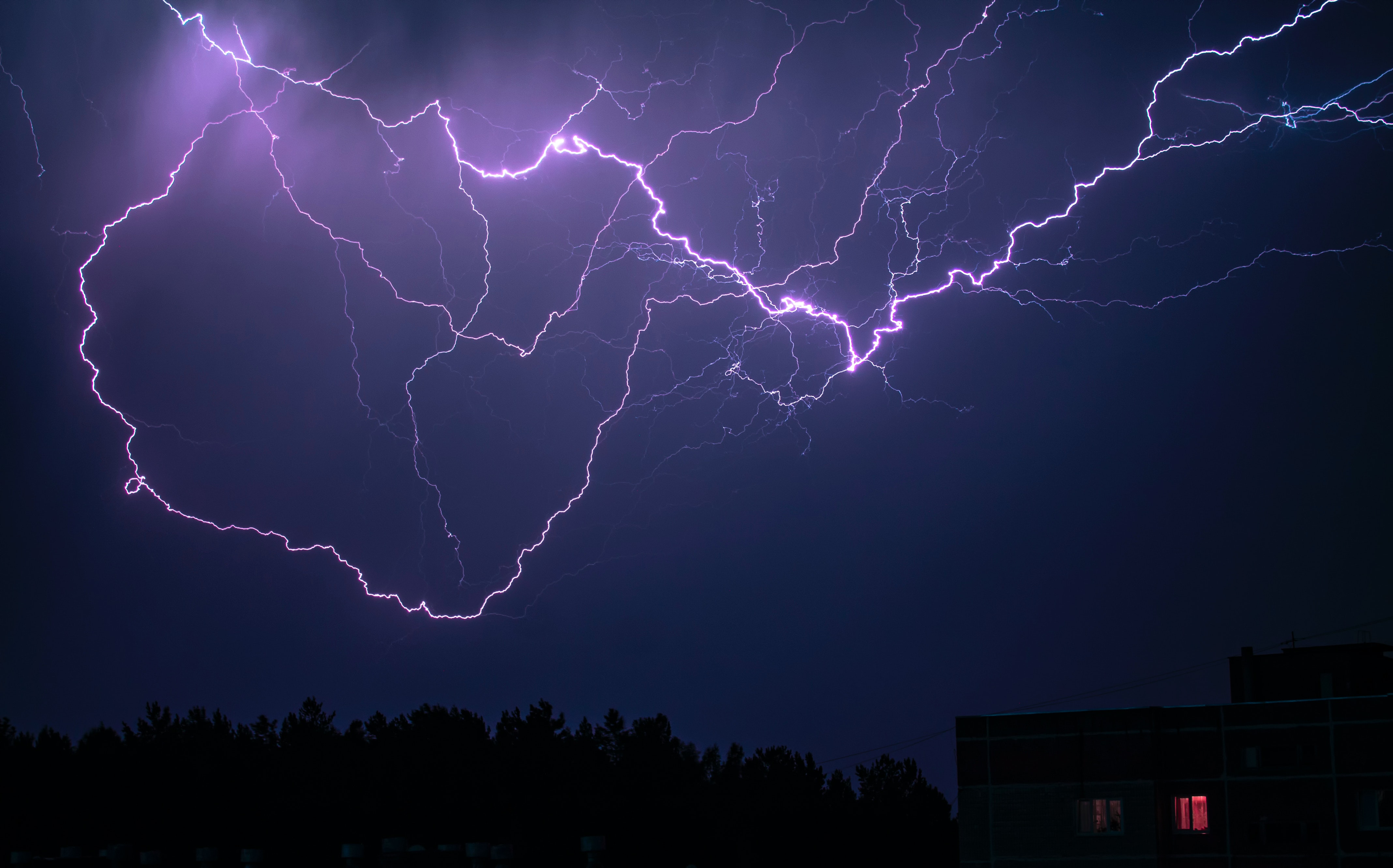 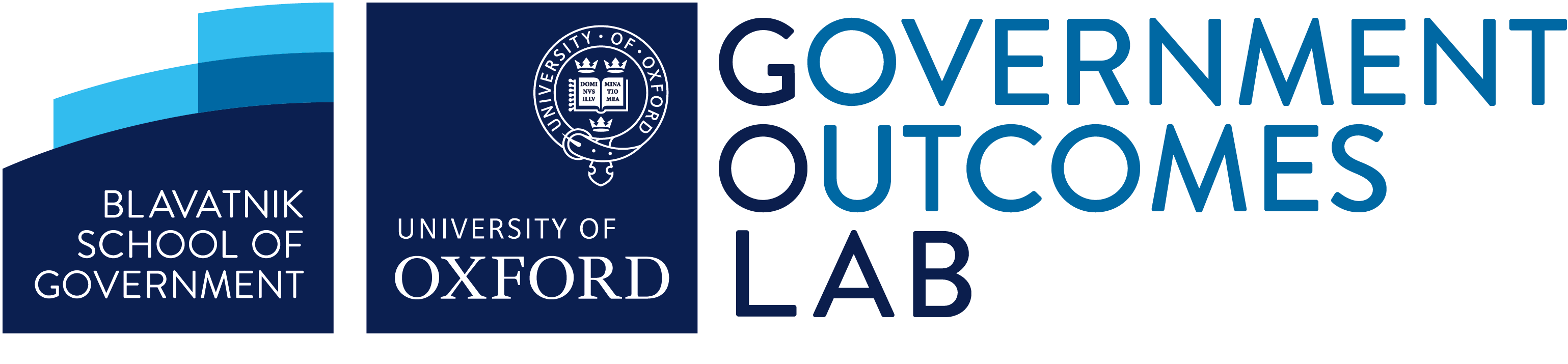 Photo by Danila Popov from Pexels
Challenge #21 

Analysing the trend of Foreign Philanthropy in India
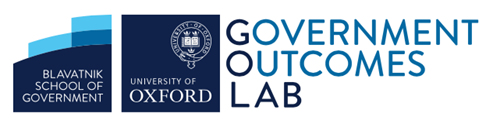 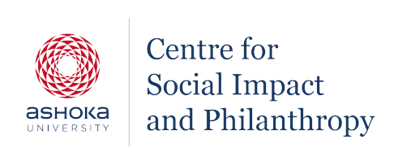 22
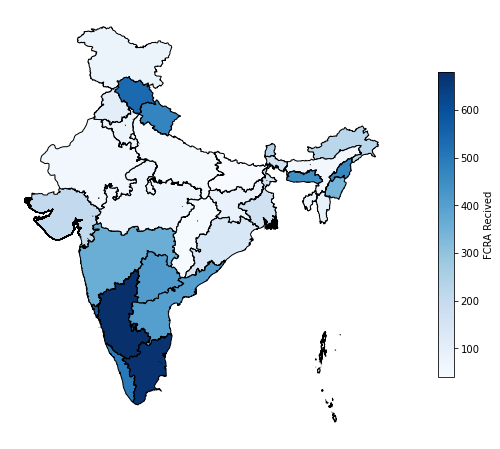 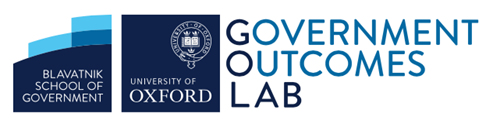 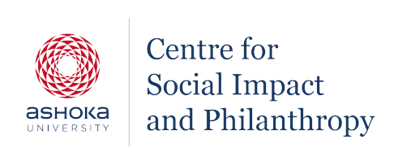 23
Geographic Distribution of FCRA Funds
(2016-2019)
6 Southern States accounts for 68.72% of the FCRA funds. 
Some North-eastern states are receiving relatively higher amounts of FCRA.
*Adjusted for population
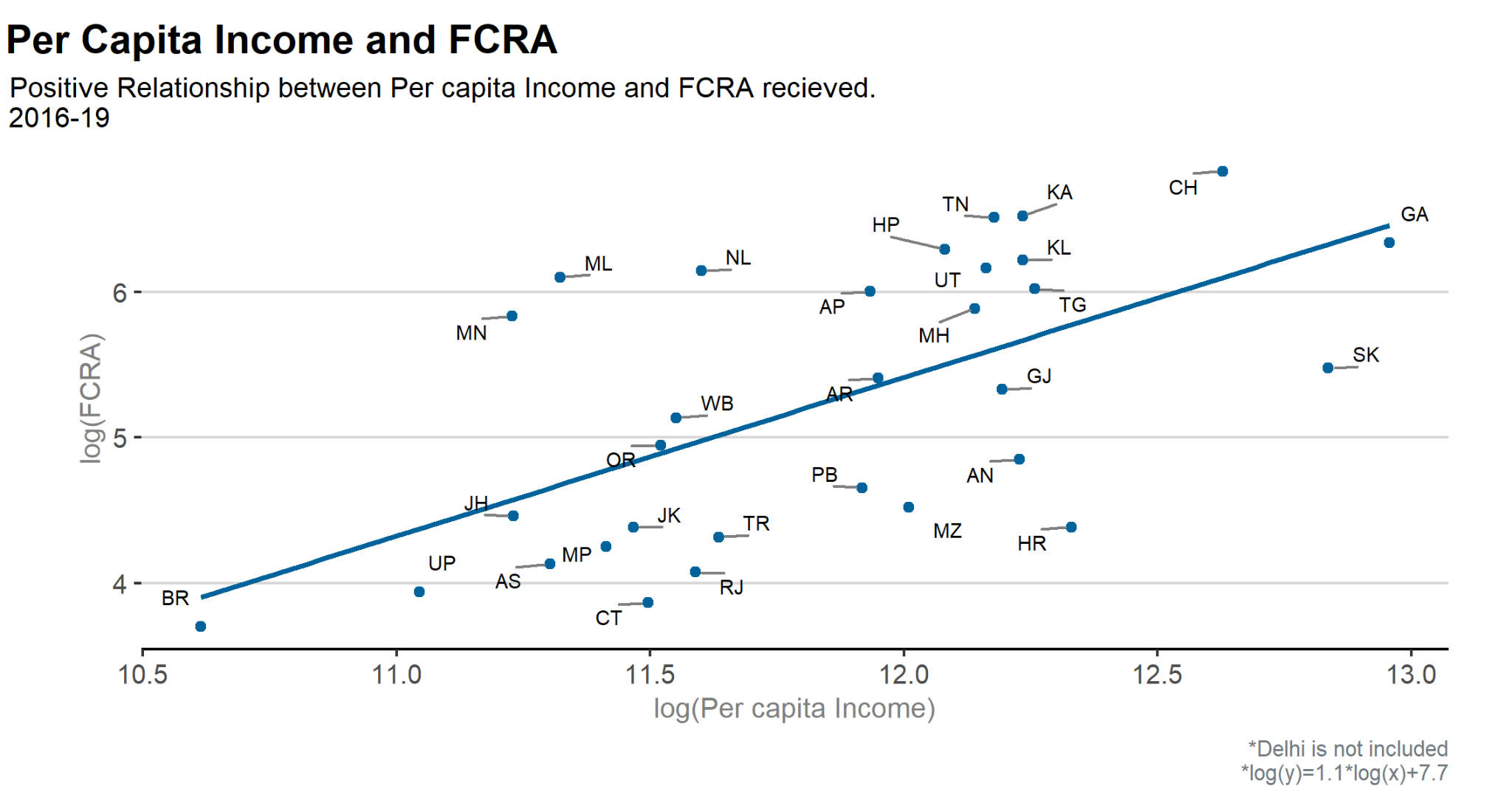 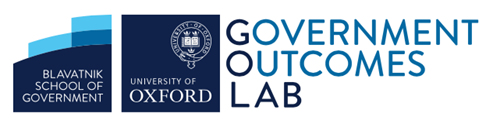 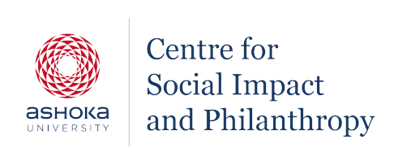 24
24
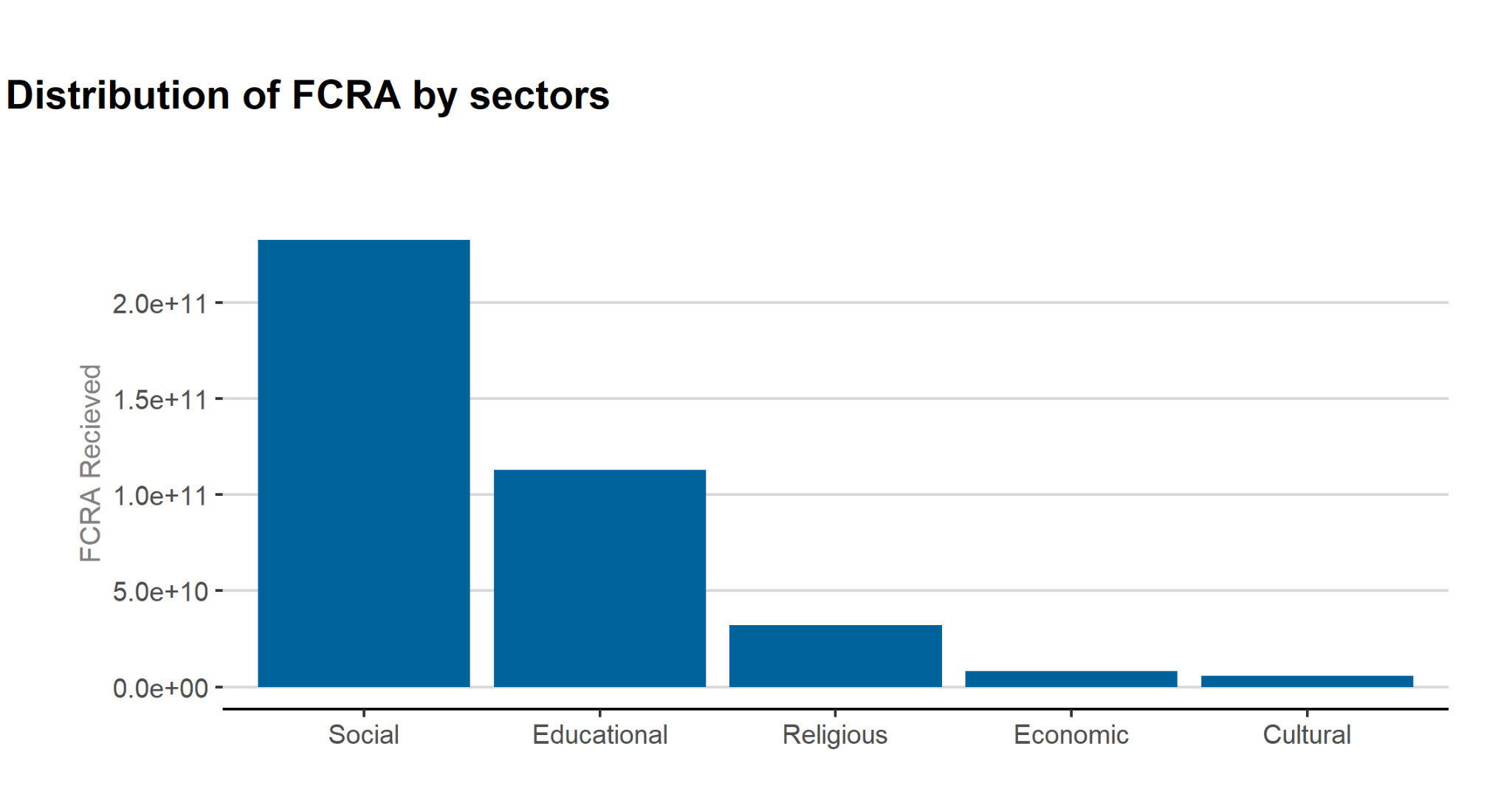 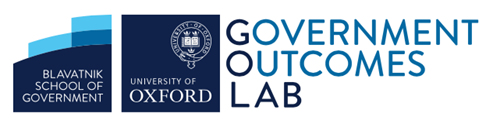 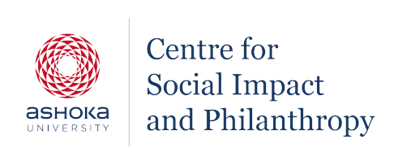 25
25
25
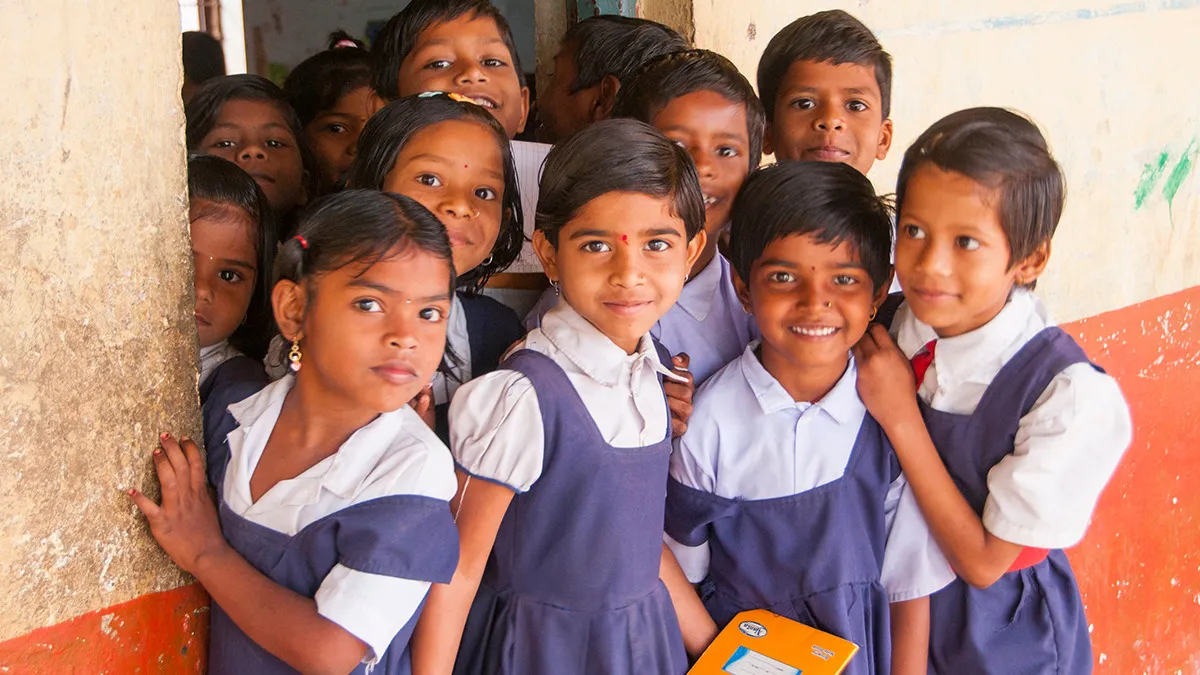 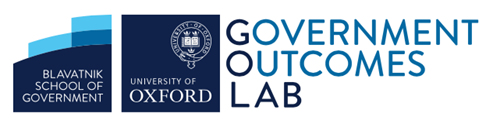 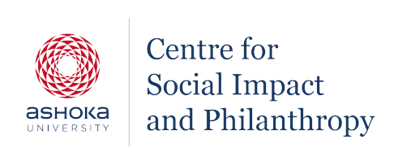 26
Education sector
trends
MOTIVATION
Important sector in Indian context
Understanding why states get what they get
Image source: GiveIndia
26
Education sector trends
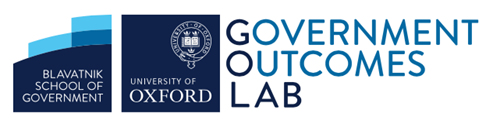 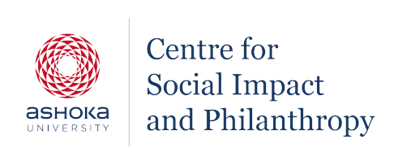 27
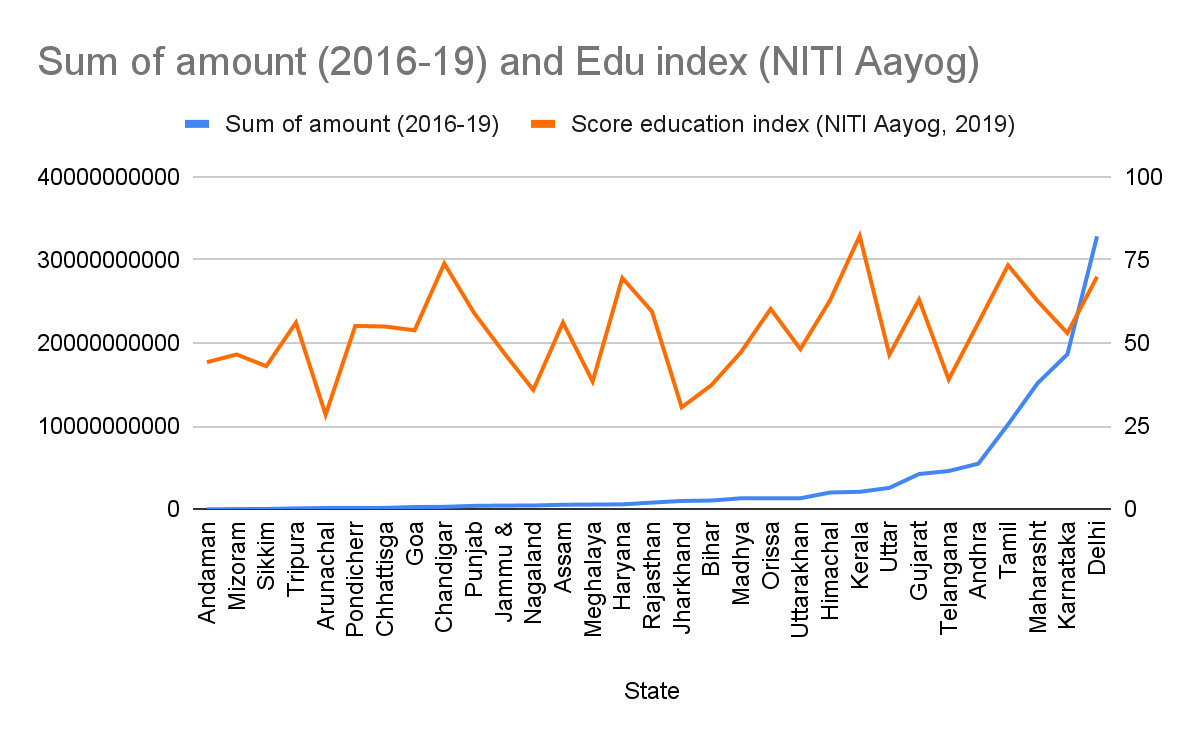 METHOD
Collecting data 
Merging 
Analyzing
correlation: 0.32
27
Education sector trends
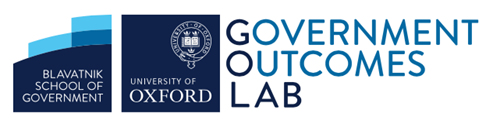 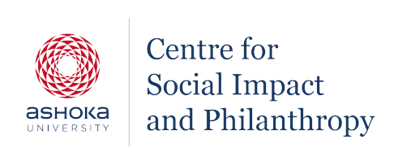 28
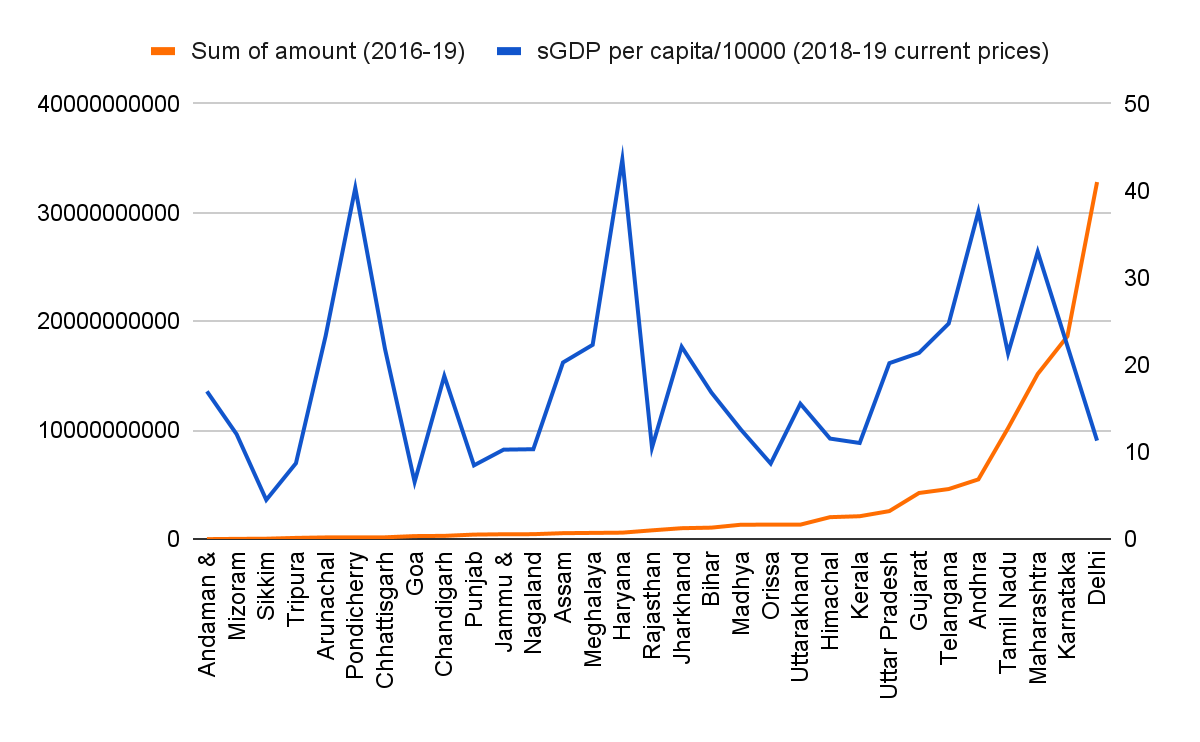 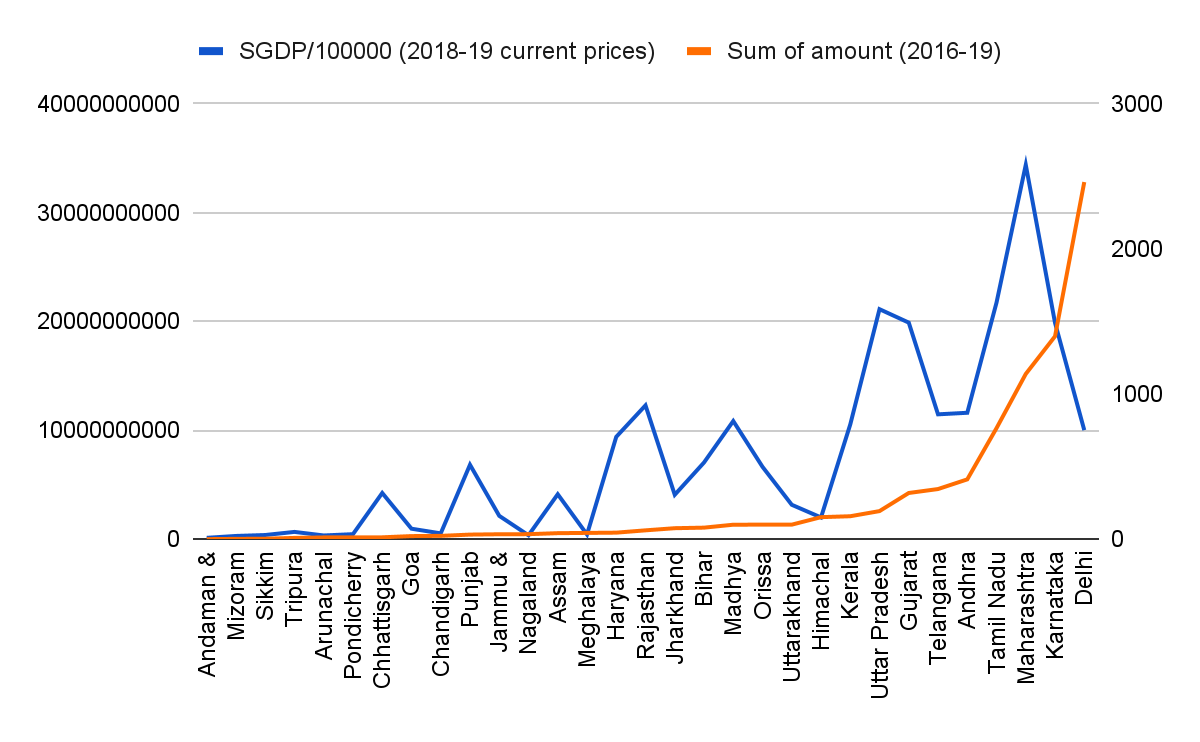 correlation: 0.094
correlation: 0.54
without Delhi: 0.79
INFERENCE 
Depends on states’ economic conditions 
Delhi effect
28
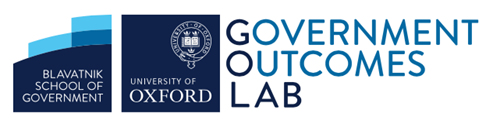 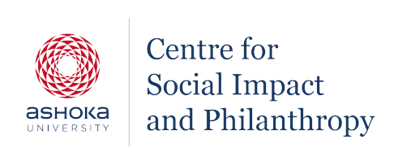 Share of funding from institutional donors
29
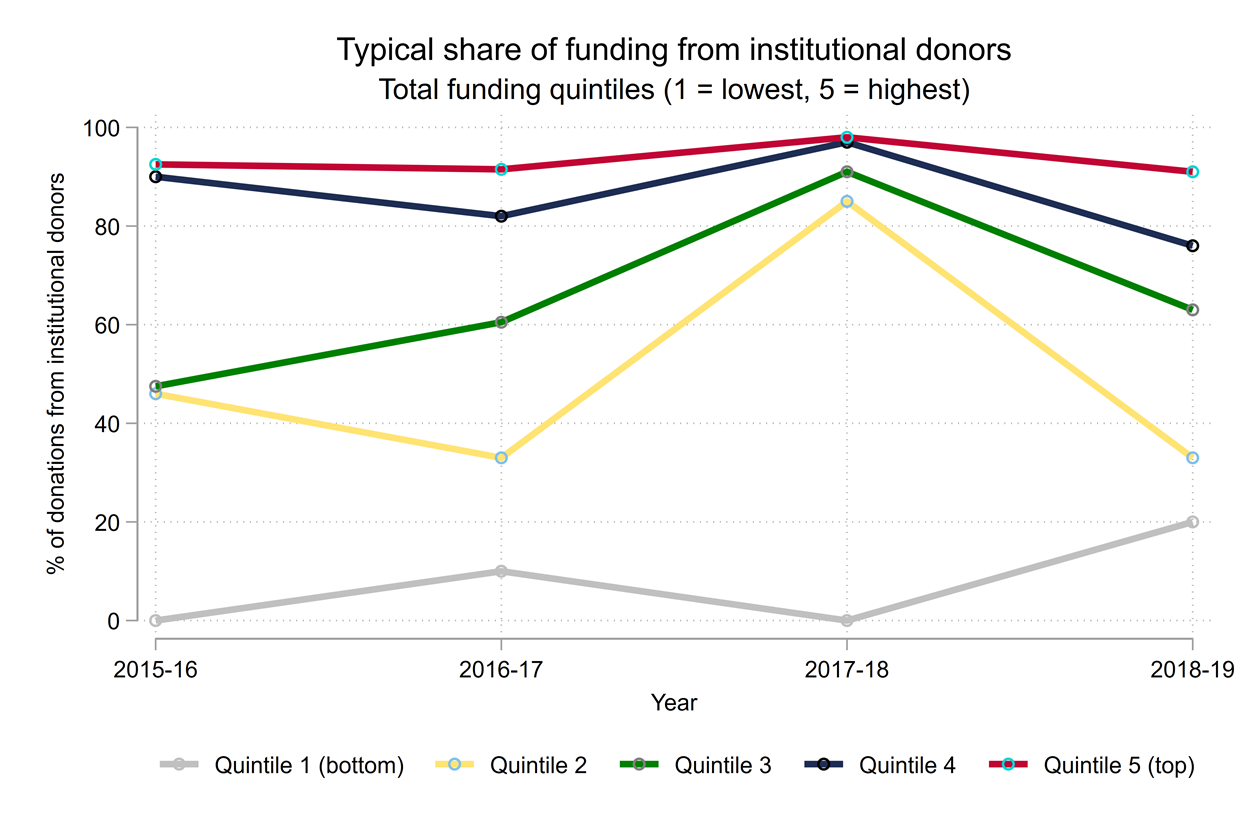 Countries divided into quintiles
Quintile 1: Lowest

Quintile 5: Highest

Institutional donors vs Individual donors

Higher variation in lower quintiles
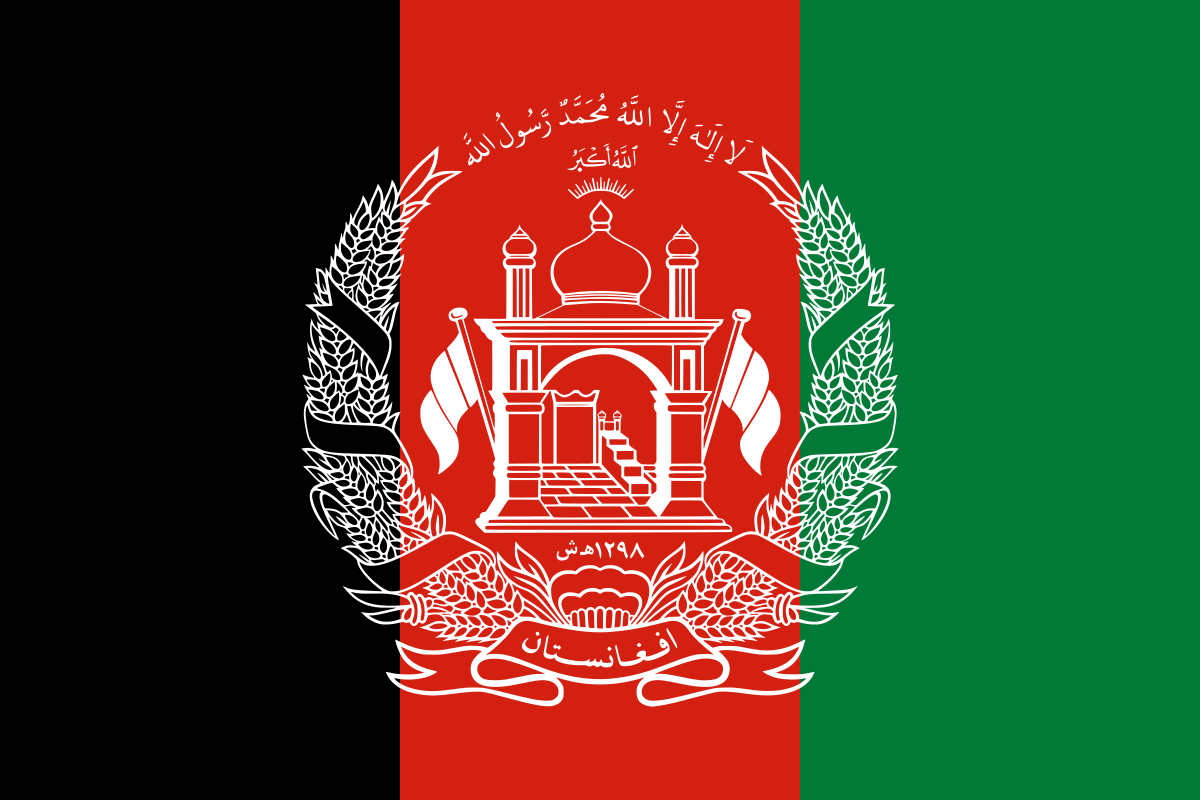 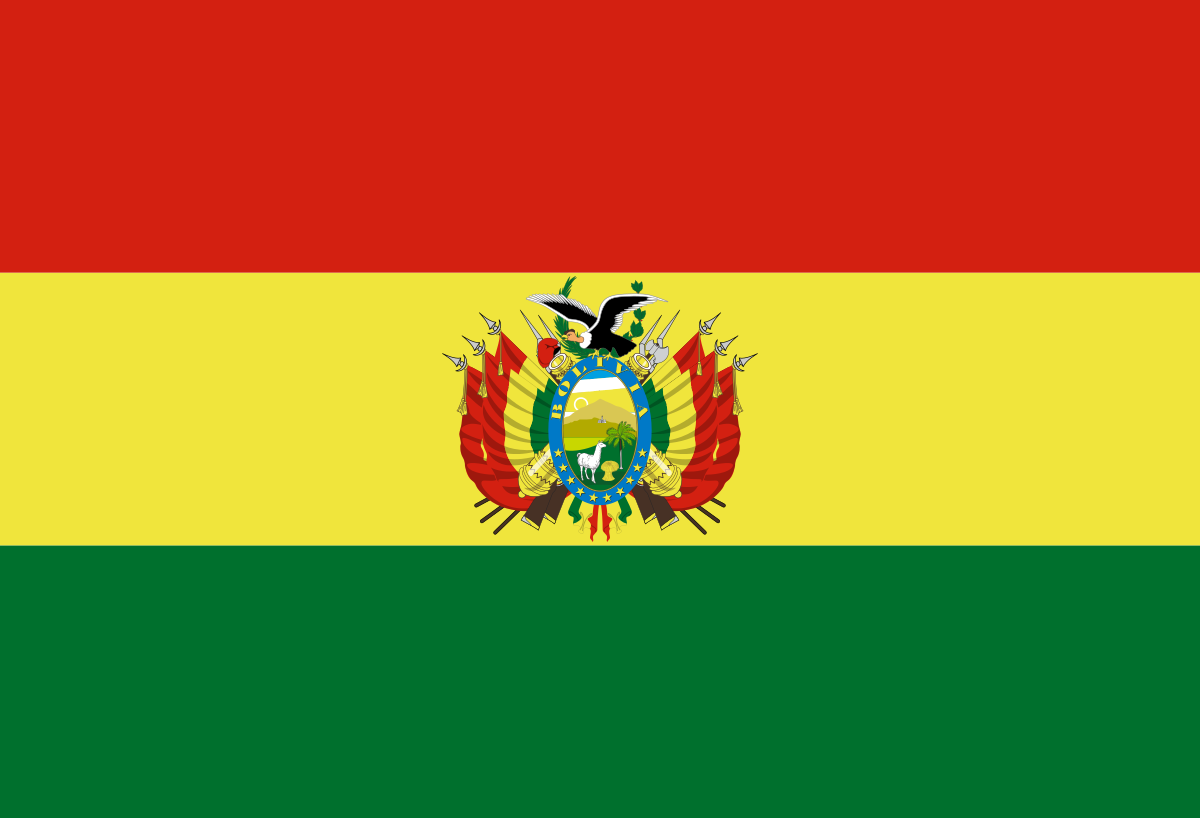 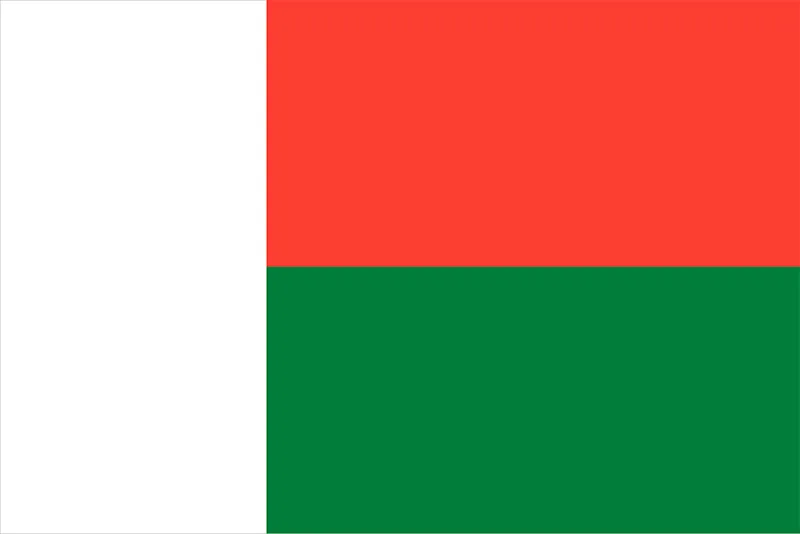 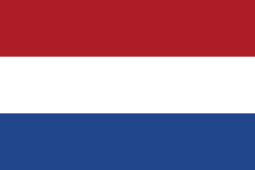 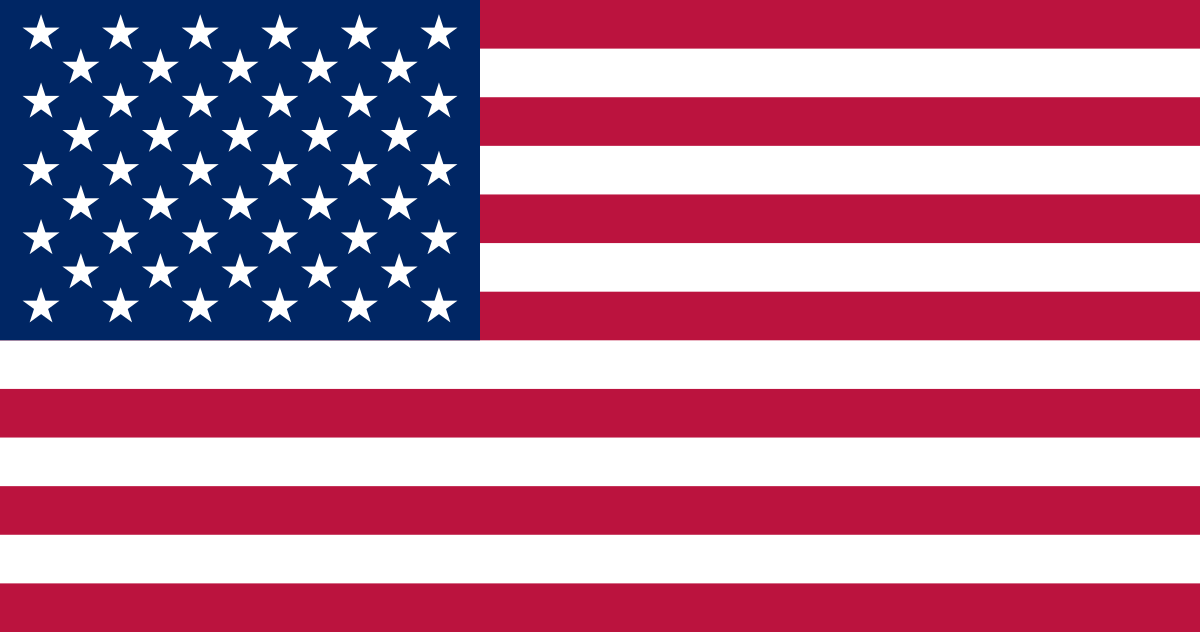 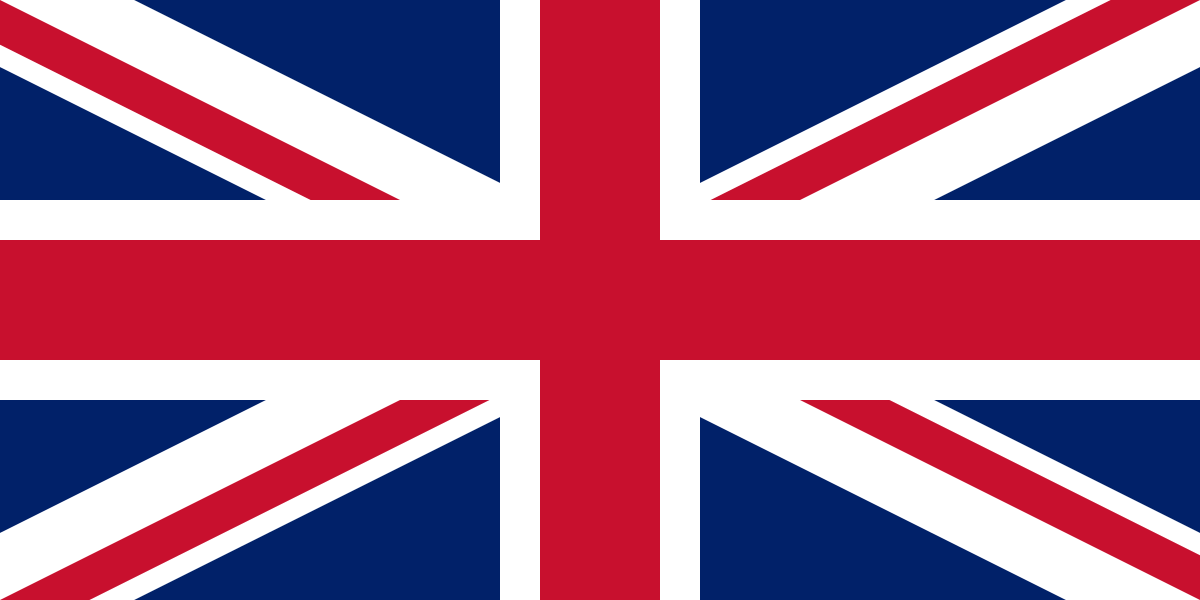 29
[Speaker Notes: This visualisation shows the share of a country’s funding that is provided by institutional donors. We divide countries into quintiles by total amount of funding: The US, UK, Netherlands are three countries that typically provide the highest amount of funding to Indian nonprofits and therefore are found in quintile 5; Afghanistan, Bolivia and Madagascar typically provide some of lowest levels of funding and therefore are found in quintile 1.

The differences between quintiles are unsurprising: institutional donors will be able to provide more funding than individuals.

There is considerably more variability in the lower quintiles: in some years the typical share of funding from institutional donors is 0; in others it is as high as 20%.]
Change in ranking of country
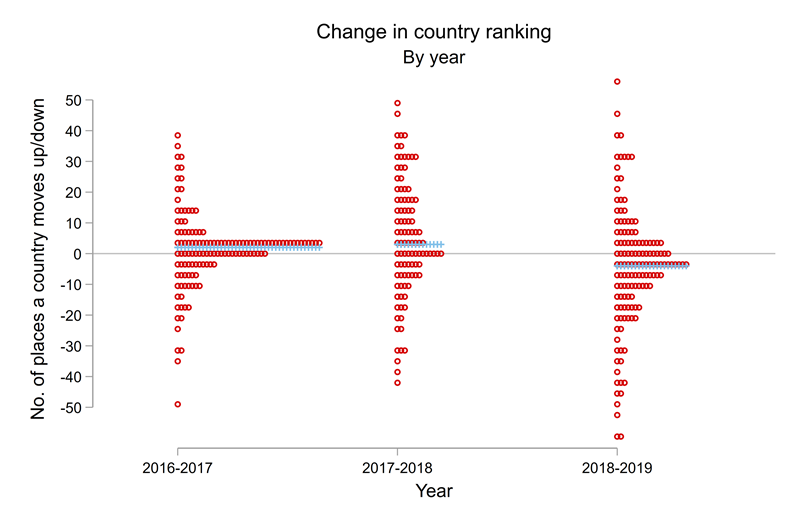 [Speaker Notes: This visualisation shows the distribution of changes in the ranking of a country. We can rank countries by how much funding they provide to Indian nonprofits: the US tends to top this ranking, while Senegal and Iraq tend to appear at the bottom of the rankings. We then look at changes in a country’s ranking over time: for example, in 2015-16 Bosnia was ranked 77th in terms of the total funding it provided, while in 2016-17 it was ranked 125th. Data points above the horizontal line represent countries who achieved a higher ranking than the previous year, countries below the line represent countries who achieved a lower ranking.
On average countries retain their ranking over time i.e., maintain their relative importance to Indian nonprofits, though small changes in ranking are common as well.]
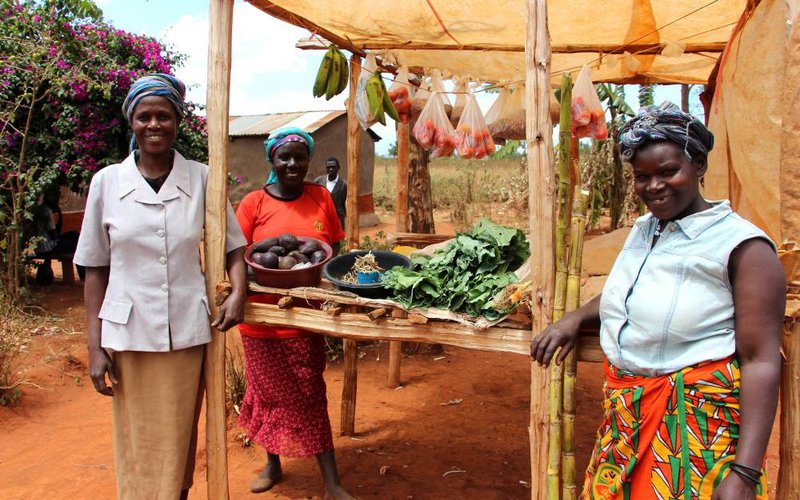 Hack-Team-22Village Enterprise Dib Results
About Village Enterprise
The first-ever development impact bond (DIB) for poverty alleviation in Sub-Saharan Africa
  Launched in November 2017 and lasted for about three years
  The main target population was households living in extreme poverty (> $1.90 per day)
  Goal: 
  To improve the income levels of at least 12,660 (estimated 13,830) extreme poor households in rural Kenya and Uganda by creating 4,000+ sustainable microenterprises.
  Outcome Metrics:
  Outcome indicator 1: USD increase in monthly consumption per capita compared to control group (USD PPP 2016 units). 
  Outcome indicator 2: USD per capita increase in assets stock compared to control group (in USD PPP 2016 units).
What The Data was Like
What The Data was Like
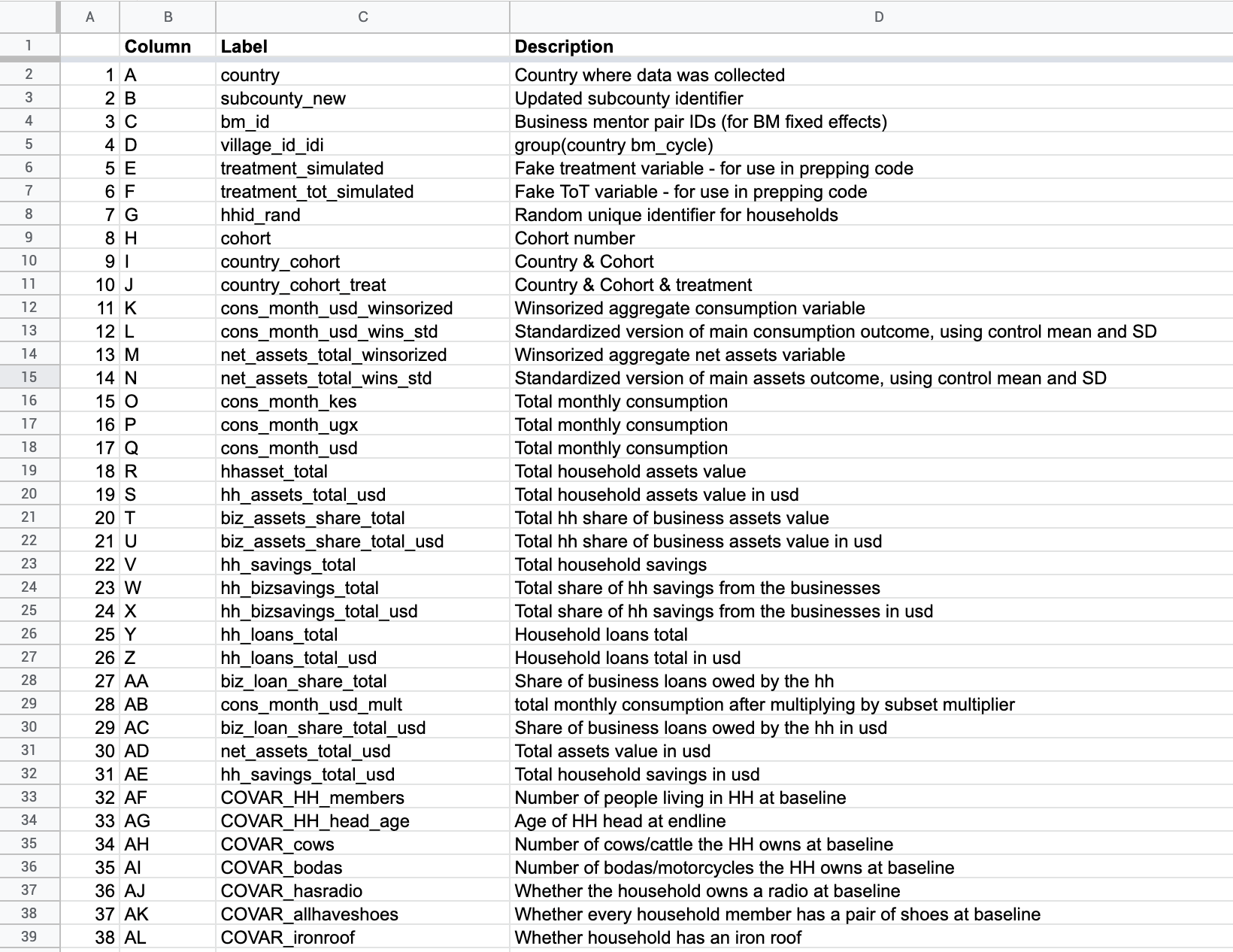 Our Data Dictionary
Our Task:
What did we do?Our Findings
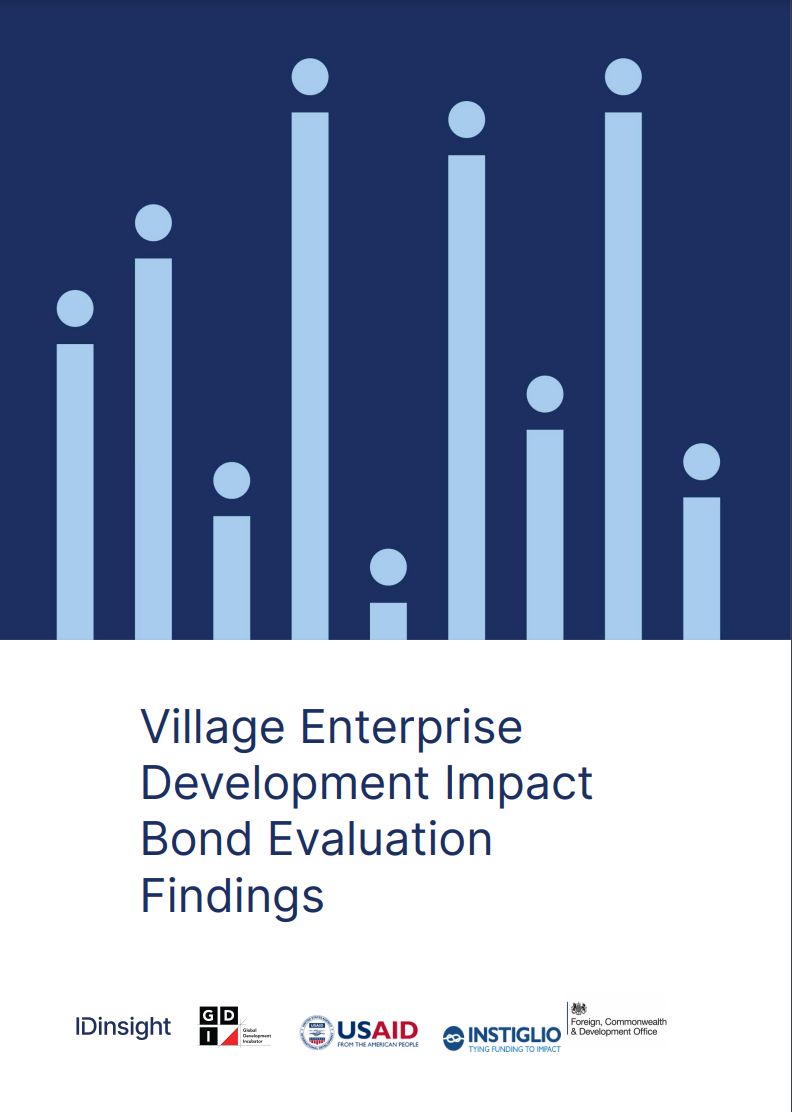 We didn’t want to reinvent the wheel! We read the final report on the RCT evaluation by IDinsight team and tried to analyse in what other ways we could use the data.
The report already proved that the Village Enterprise DIB had achieved positive outcomes. The Village Enterprise program had a positive and statistically significant impact on monthly consumption for households that were offered the program. On average, treatment households consumed 9.9 USD (or 6.3%) more per month than the control group. Effect sizes were larger in Kenya (15.2 USD or 7.3%) than in Uganda (3.9 USD or 3.6%).
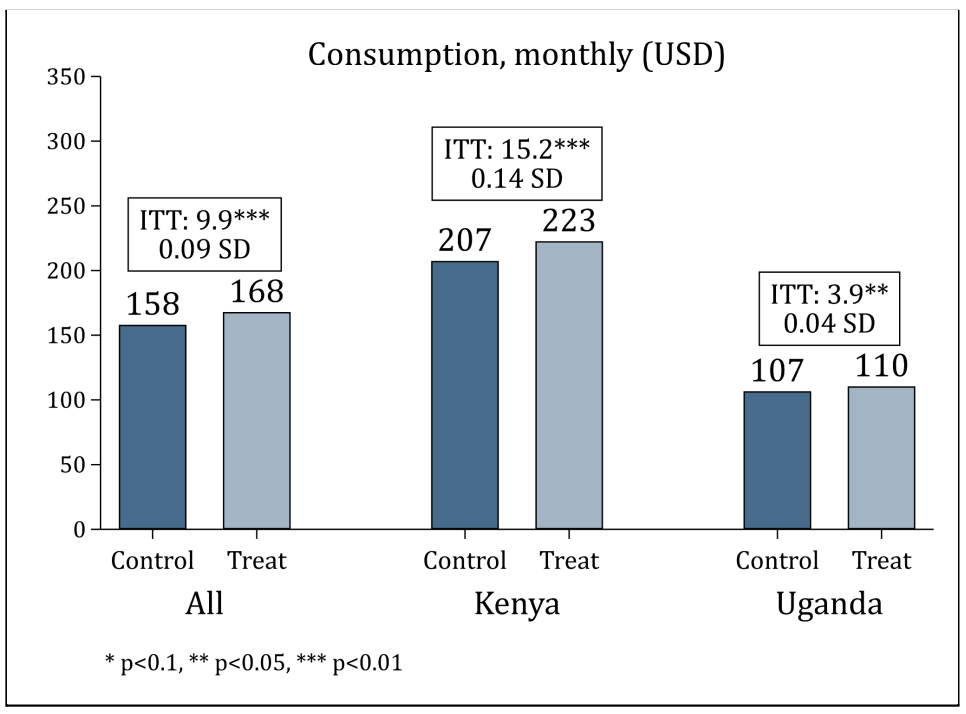 The Village Enterprise program also had a positive and statistically significant impact on household net assets after the end of the intervention. On average, households in the treatment group have USD 40.5 (or 5.8%) more in net assets than those in the control group. Effect sizes were larger in Kenya (60.9 USD or 8.5%) than in Uganda (15.6 USD or 2.3%).
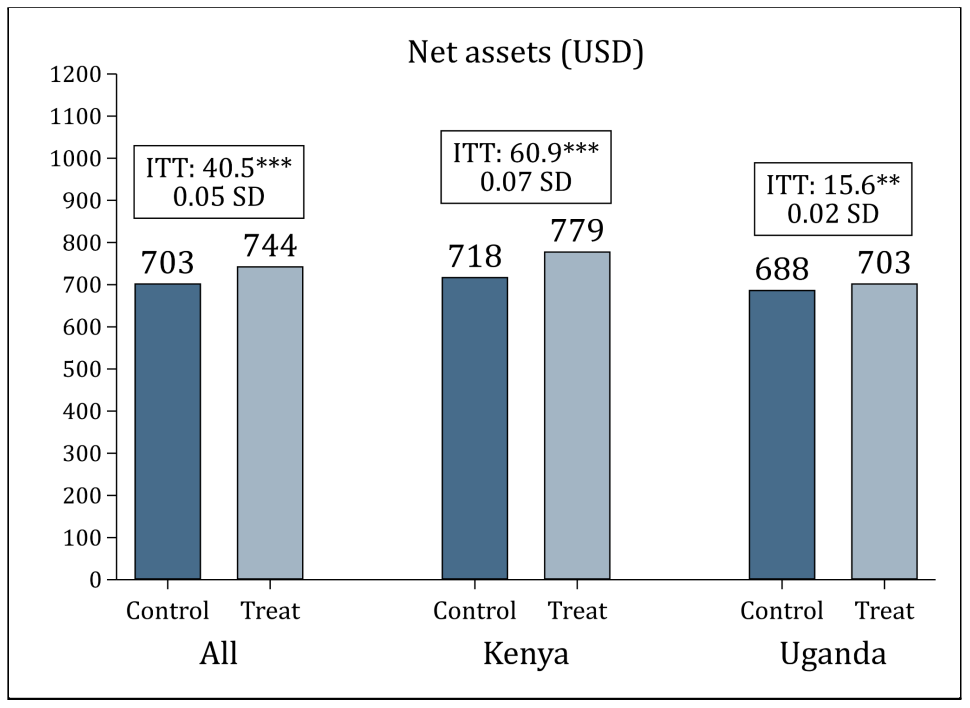 What else can we do with this dataset?
Quick note on ‘simulated treatment variable’: these data vis do not represent the real impact of the DIB
Averages are usefulThis is a ‘dot plot’. It shows the difference between averages in two different groups. This could be a nice way of showing differences in averages between control and treatment groups, but bringing even more information to the table
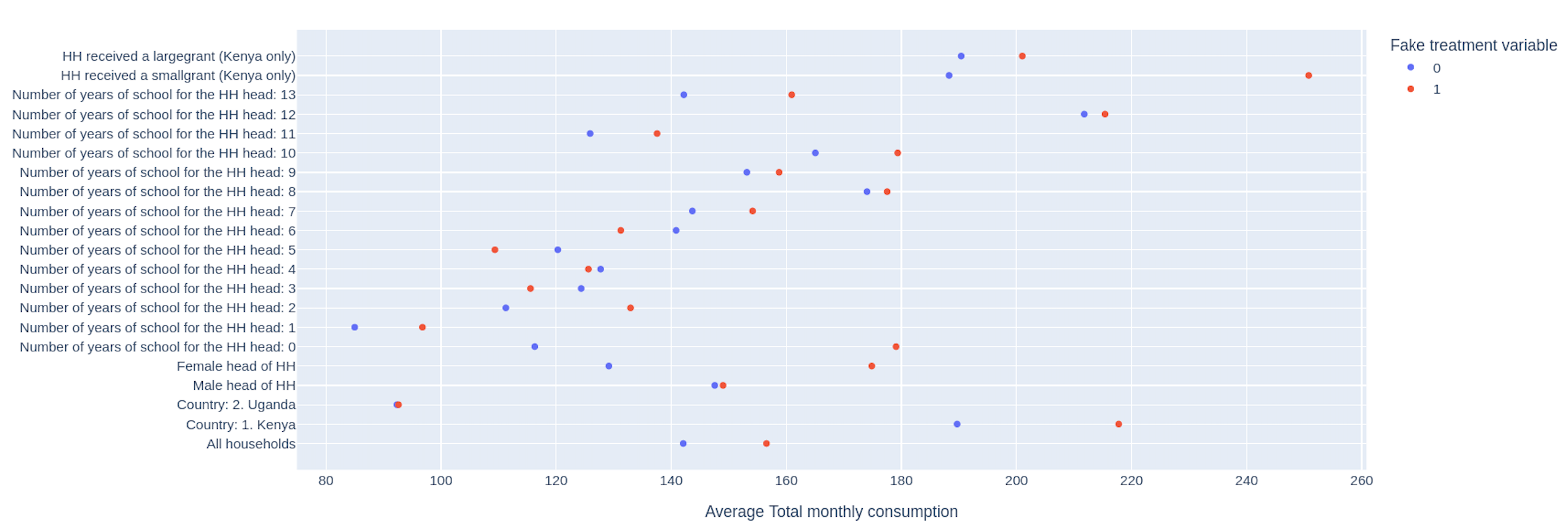 Averages are usefulWe have the same graphic for household’s assets in USD values.
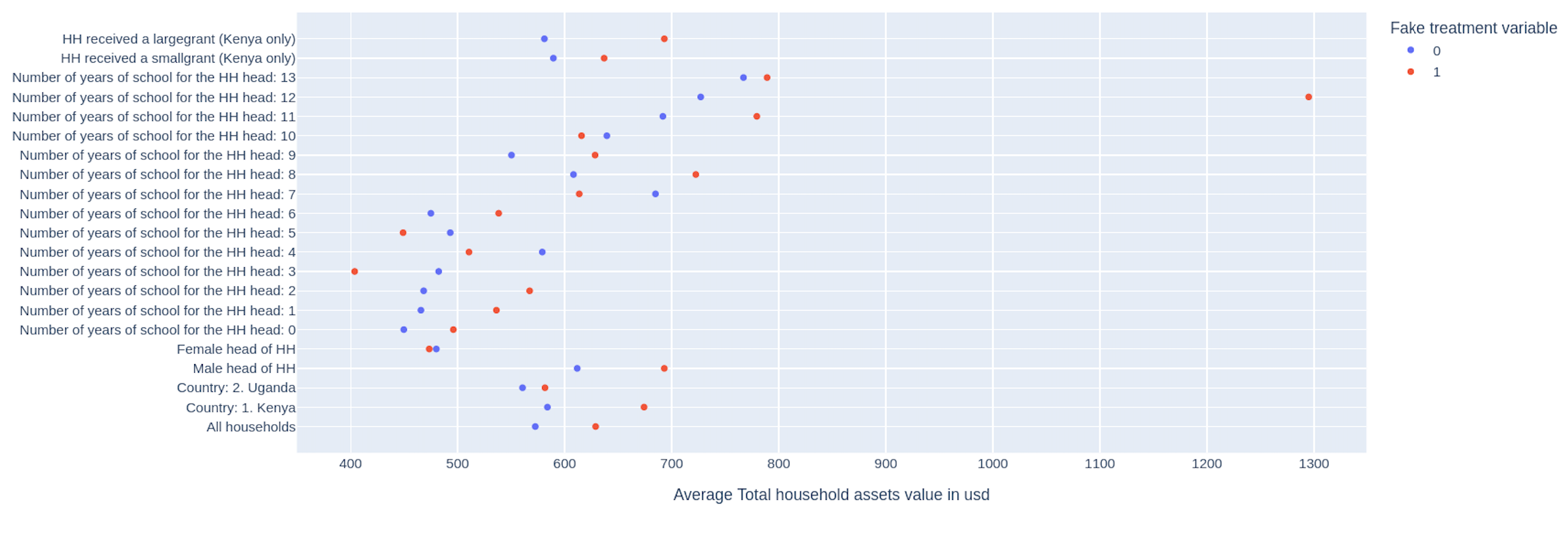 However, averages could hide lots of details. We therefore decided to plot distribution curves.
Distribution Curve showing Monthly Consumption in USD
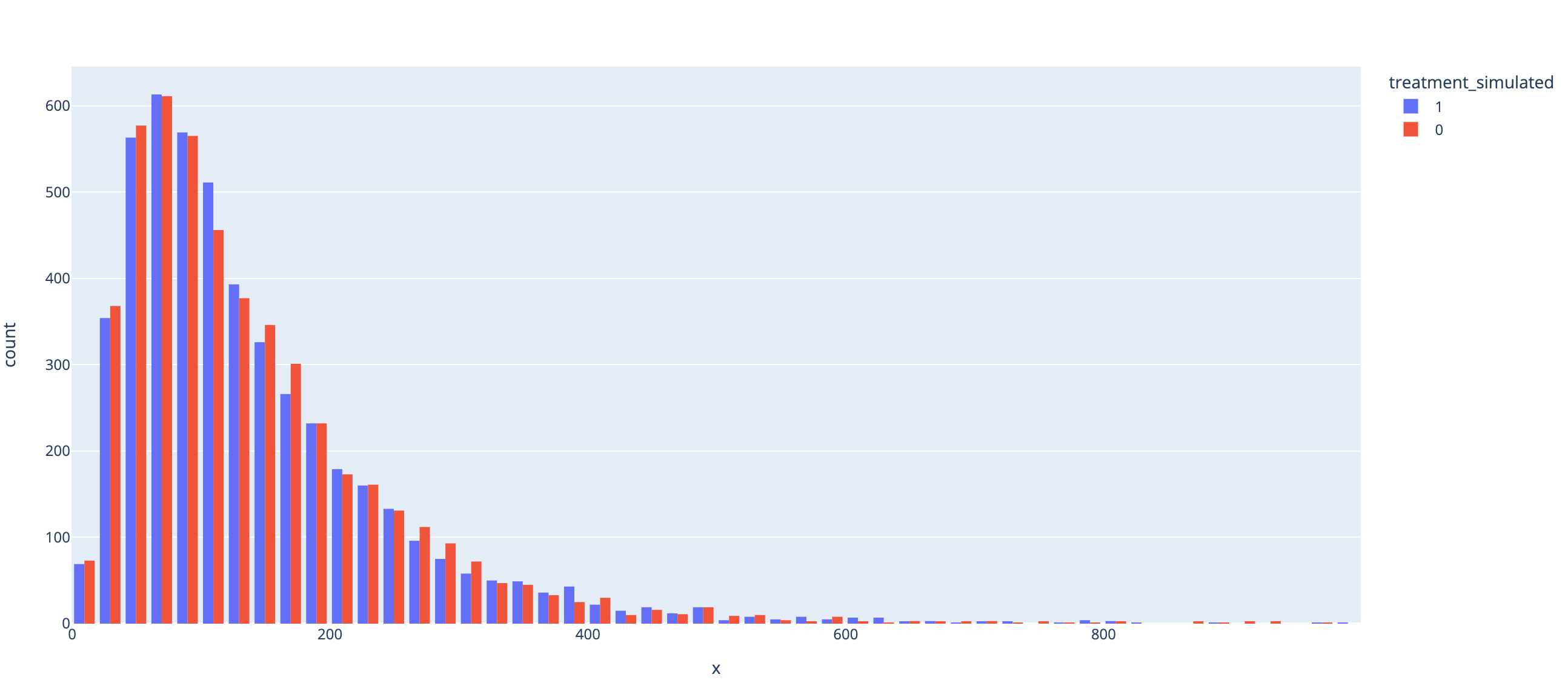 Distribution Curve showing household’s assets in USD
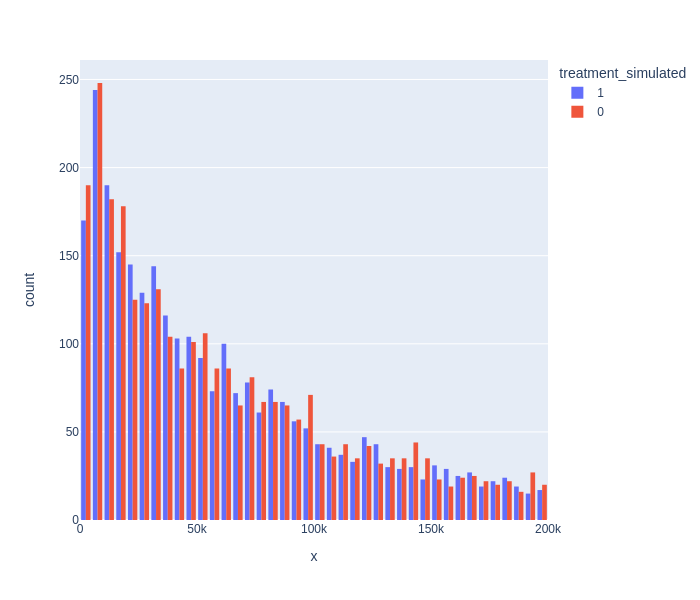 On Disabilities:We were struck by the percentage of households with at least one person with disability (47.4%), so we decided to explore disability a bit more.
This is what we already know from the Idinsight report. There is no statistically significant difference in treatment effects between households that had a member with disability versus those that did not.
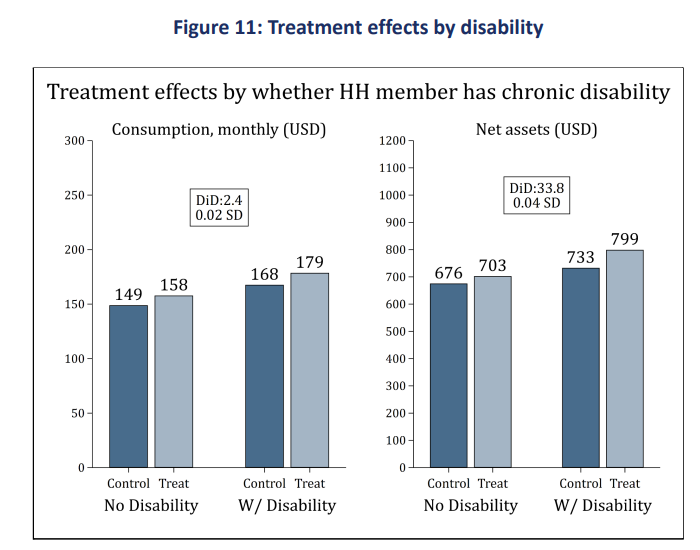 We thought it would be a good idea to plot the distribution of household with and without disabilities together with a normal distribution and analyse the differences.
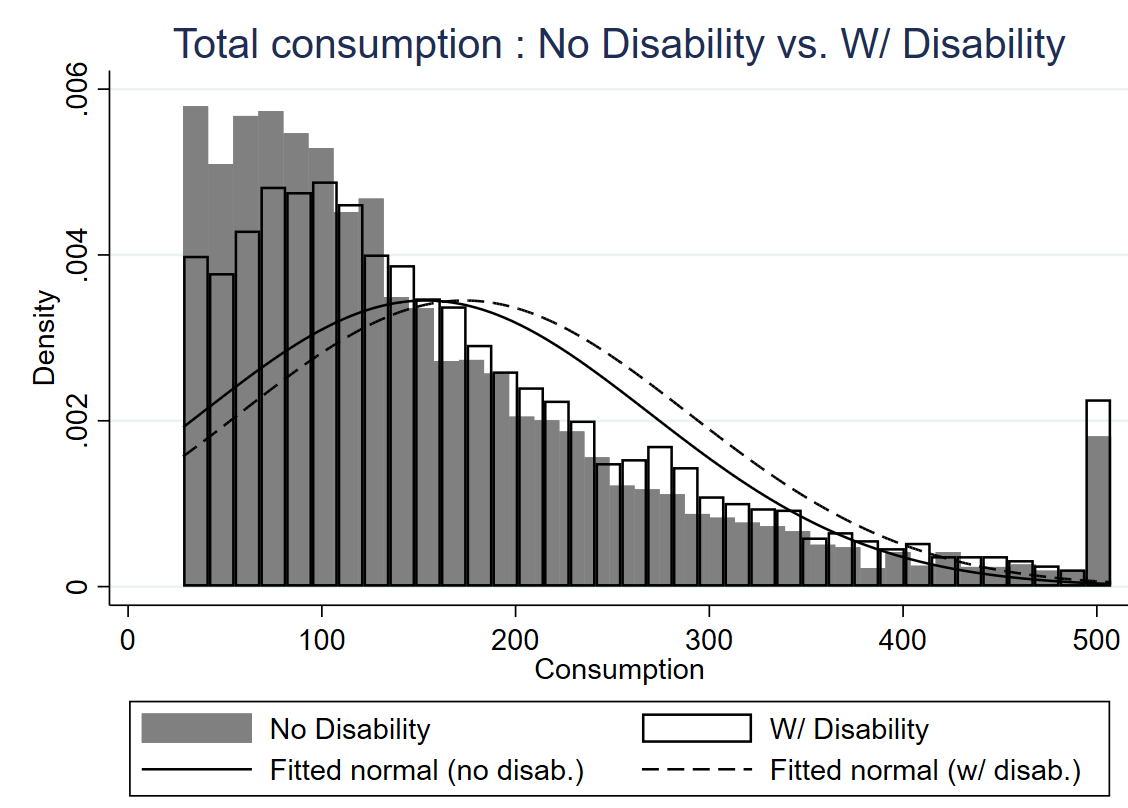 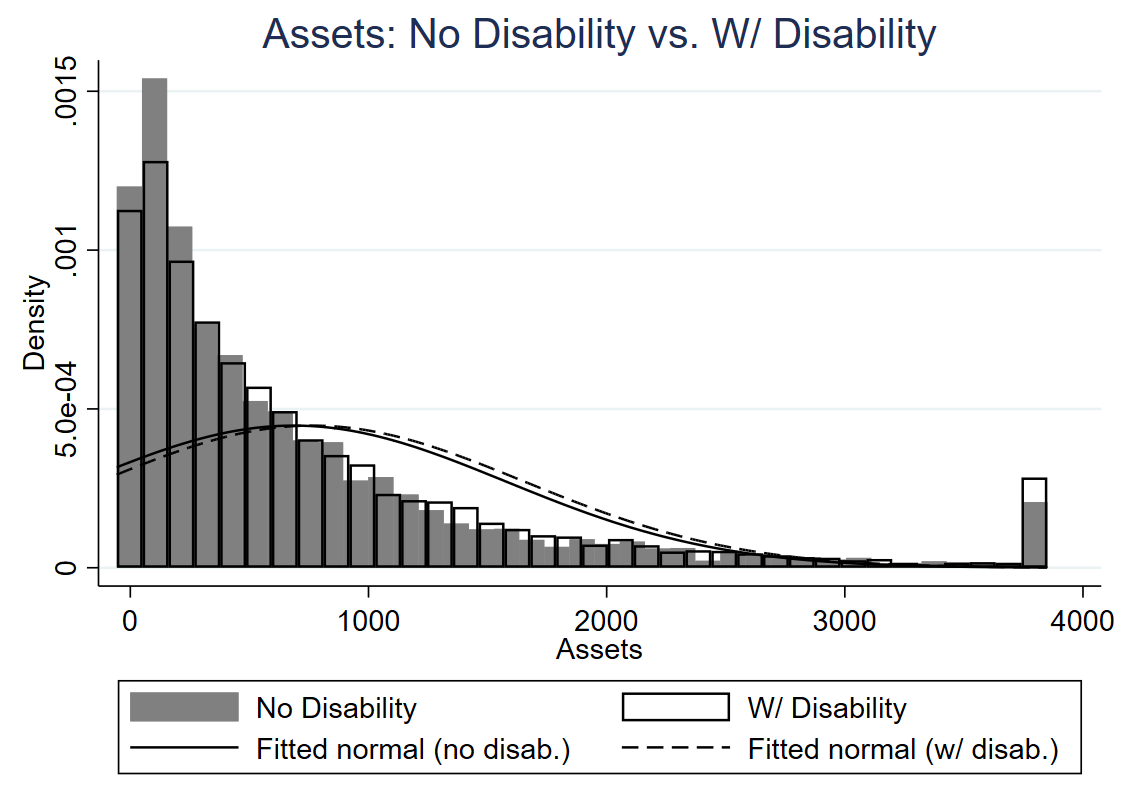 Opportunities for the future
1. Reusing data on consumption (what are families consuming?) Connecting with the literature on desirables and non-desirables consumption. 2. Understanding a bit more about regional disparities (how did the project performed in different regions from Kenya? And different regions from Uganda?
You can reuse our code
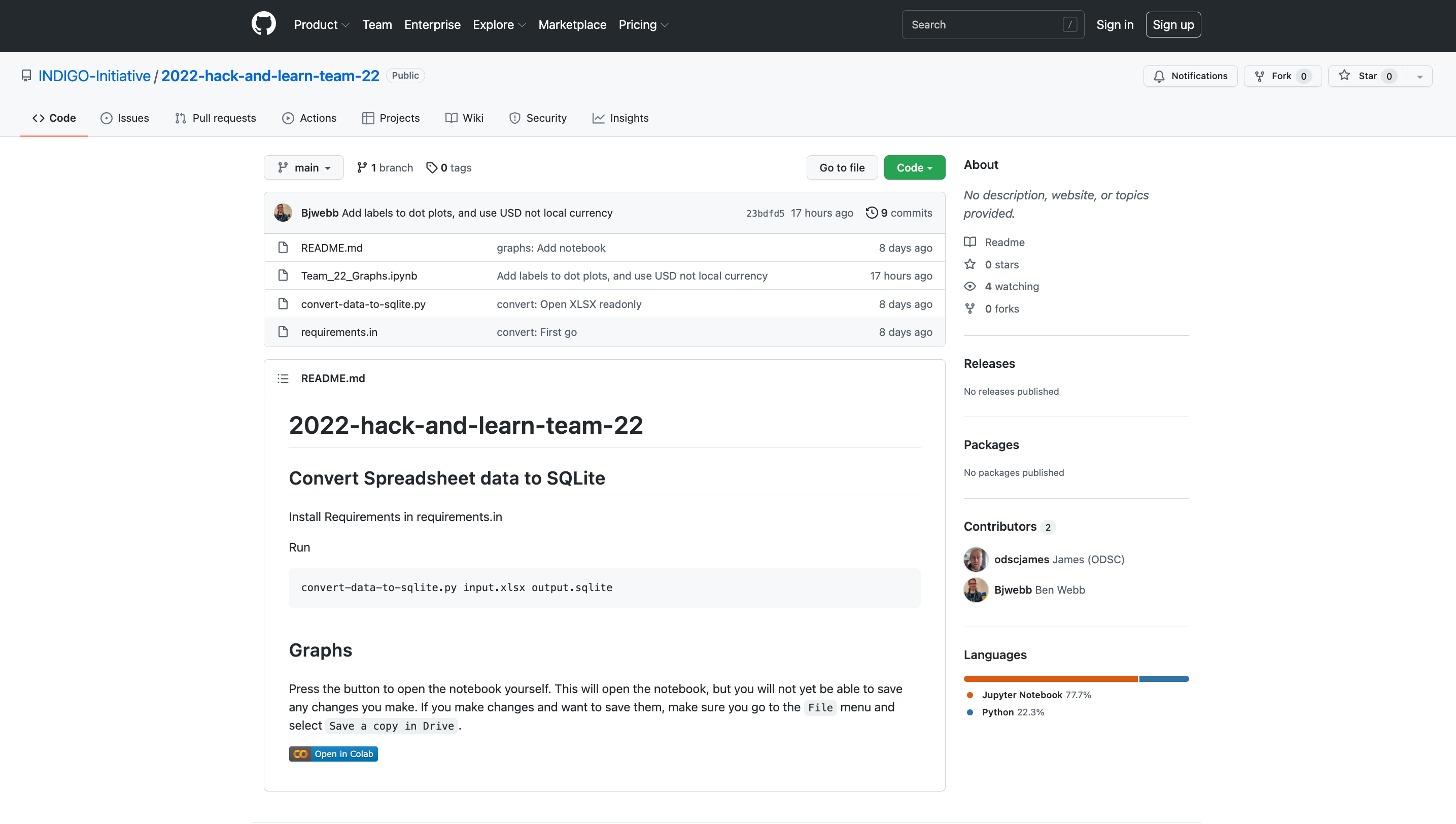 Thank you!Happy to hear your feedback and questions
The Education Outcomes Fund challenge
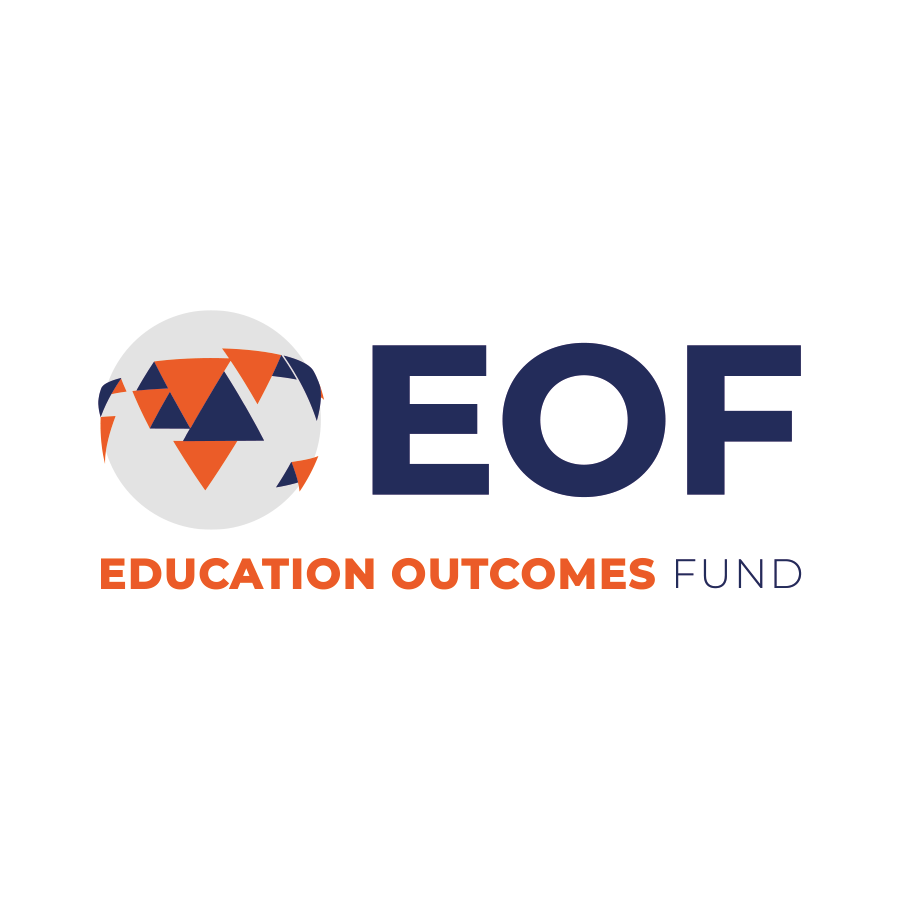 What is the Education Outcomes Fund (EOF)?
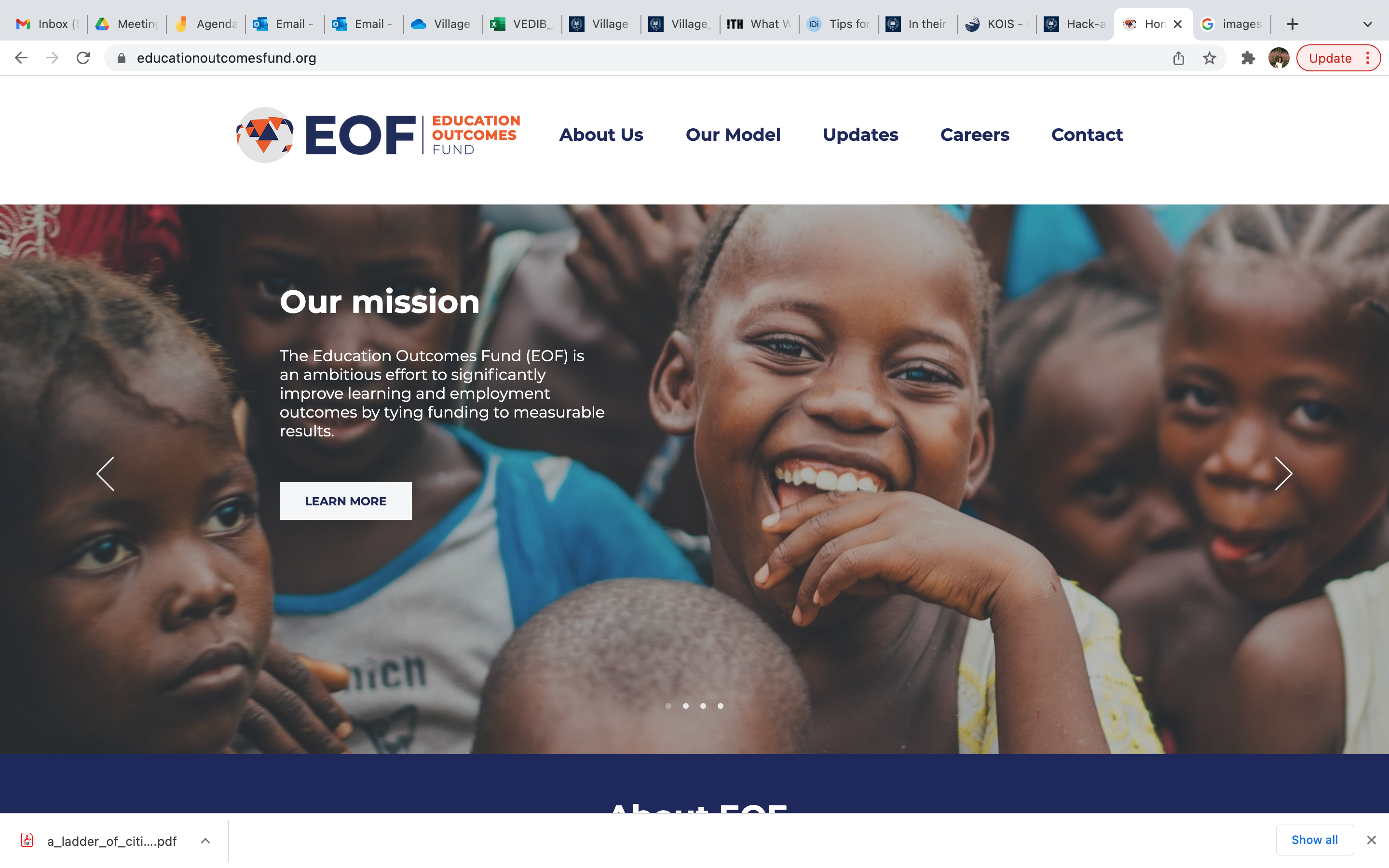 The Education Outcomes Fund (EOF) is an ambitious effort to significantly improve learning and employment outcomes by tying funding to measurable results. Through a partnership model, we bring together governments, donors, implementing partners, and investors to achieve concrete targets for learning, skill development, and employment. Using our global platform, we are scaling up results-based financing in education, with the aim of improving the effectiveness of spending and transforming the lives of 10 million children and youth.
54
What was our challenge?
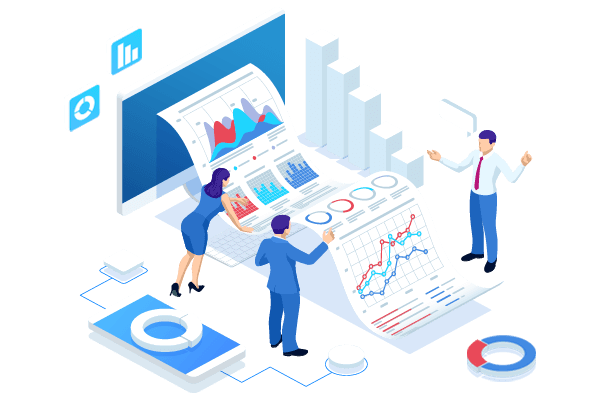 Let’s design a data platform for EOF!
55
What did we do?
We thought of use cases to create a set of reporting forms.
Investors
General overview of data platform
Providers
Evaluators
Providers
We designed a form that providers would fill in to report on their services.
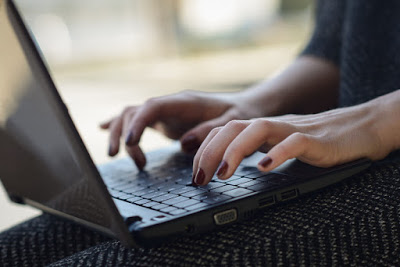 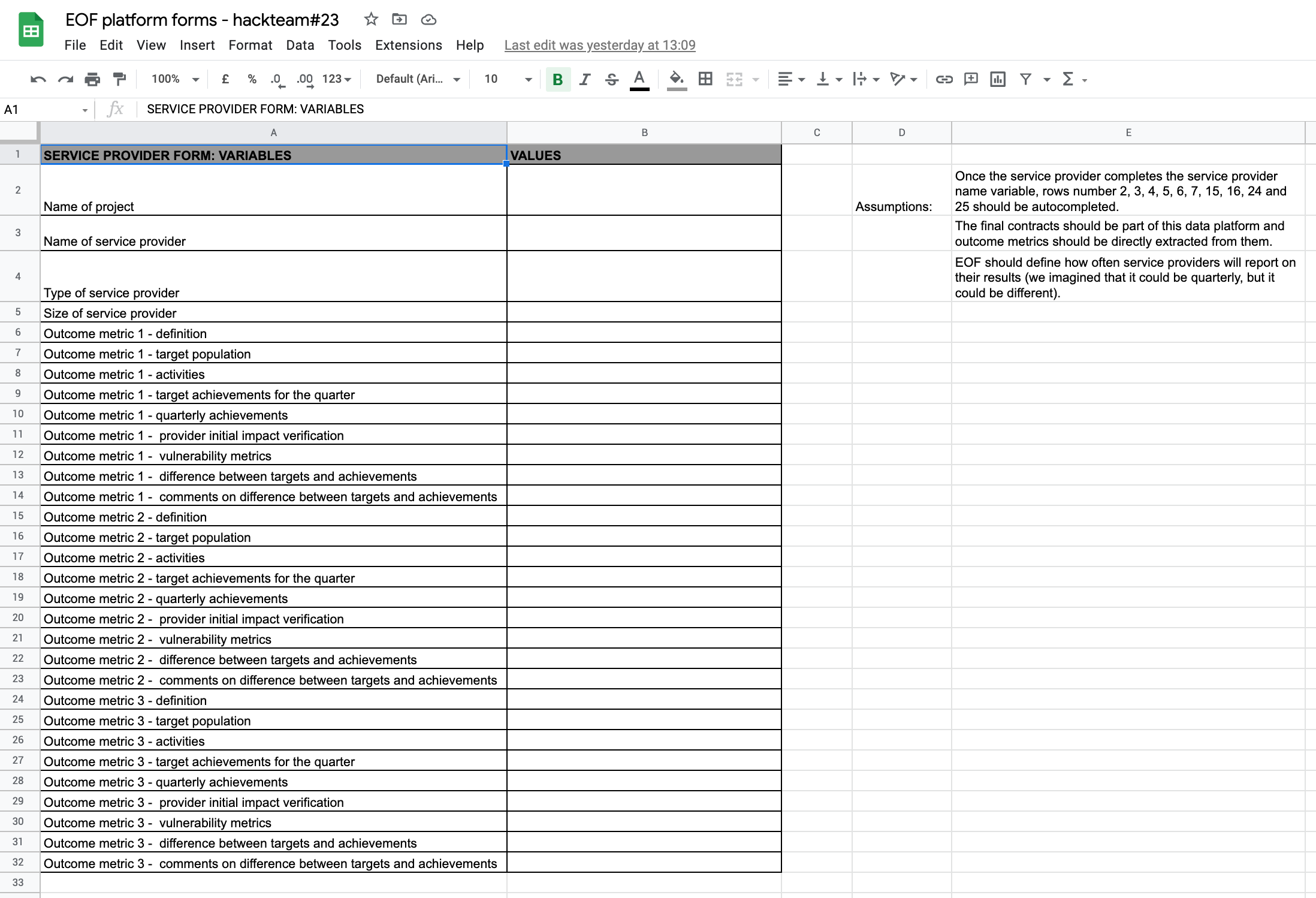 Evaluators
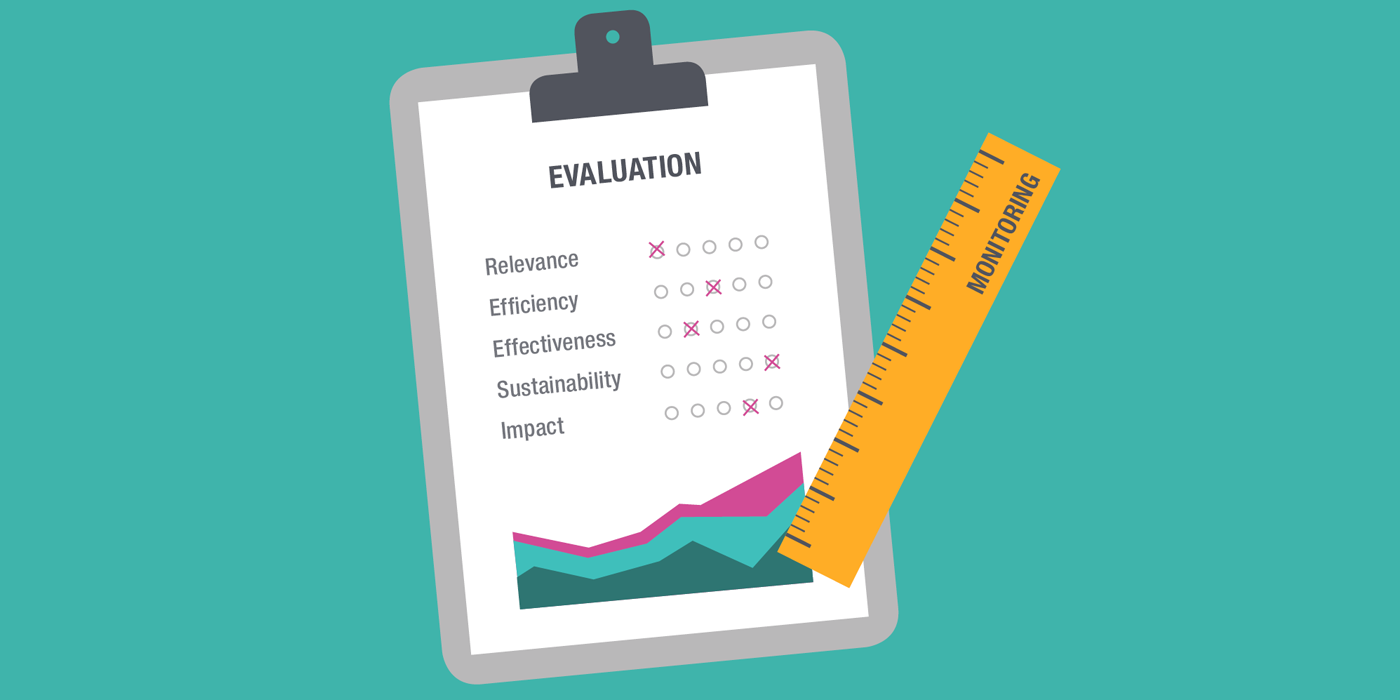 We designed a form that evaluators would fill in to report on outcome achievements.
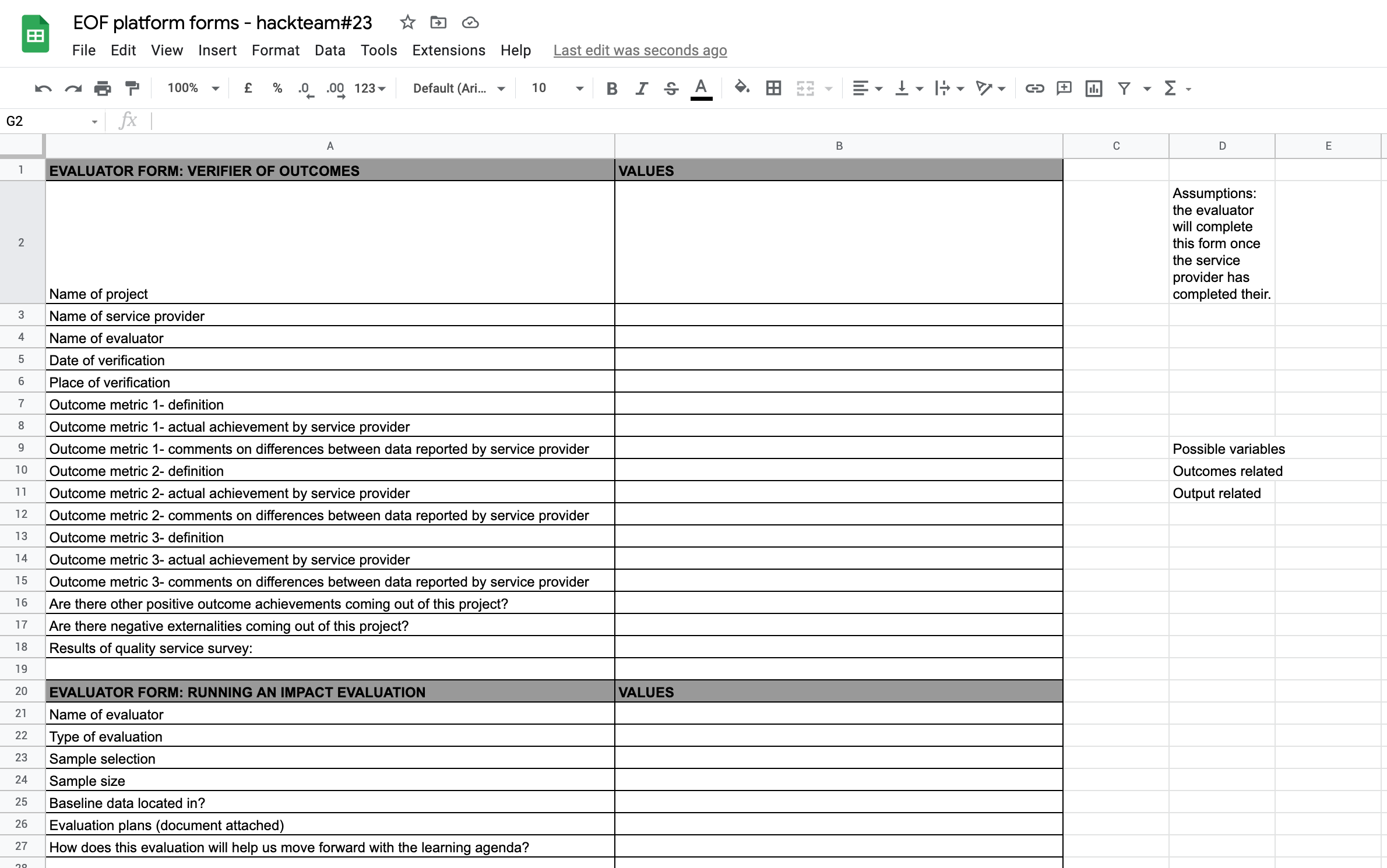 Investors
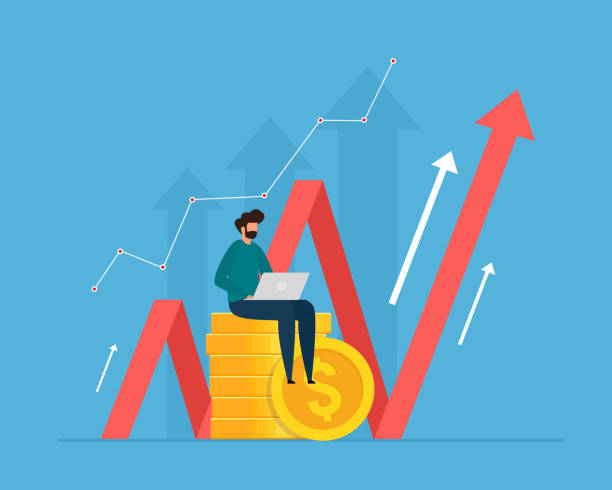 We designed a form that investors would fill in to report on costs and invested funds.
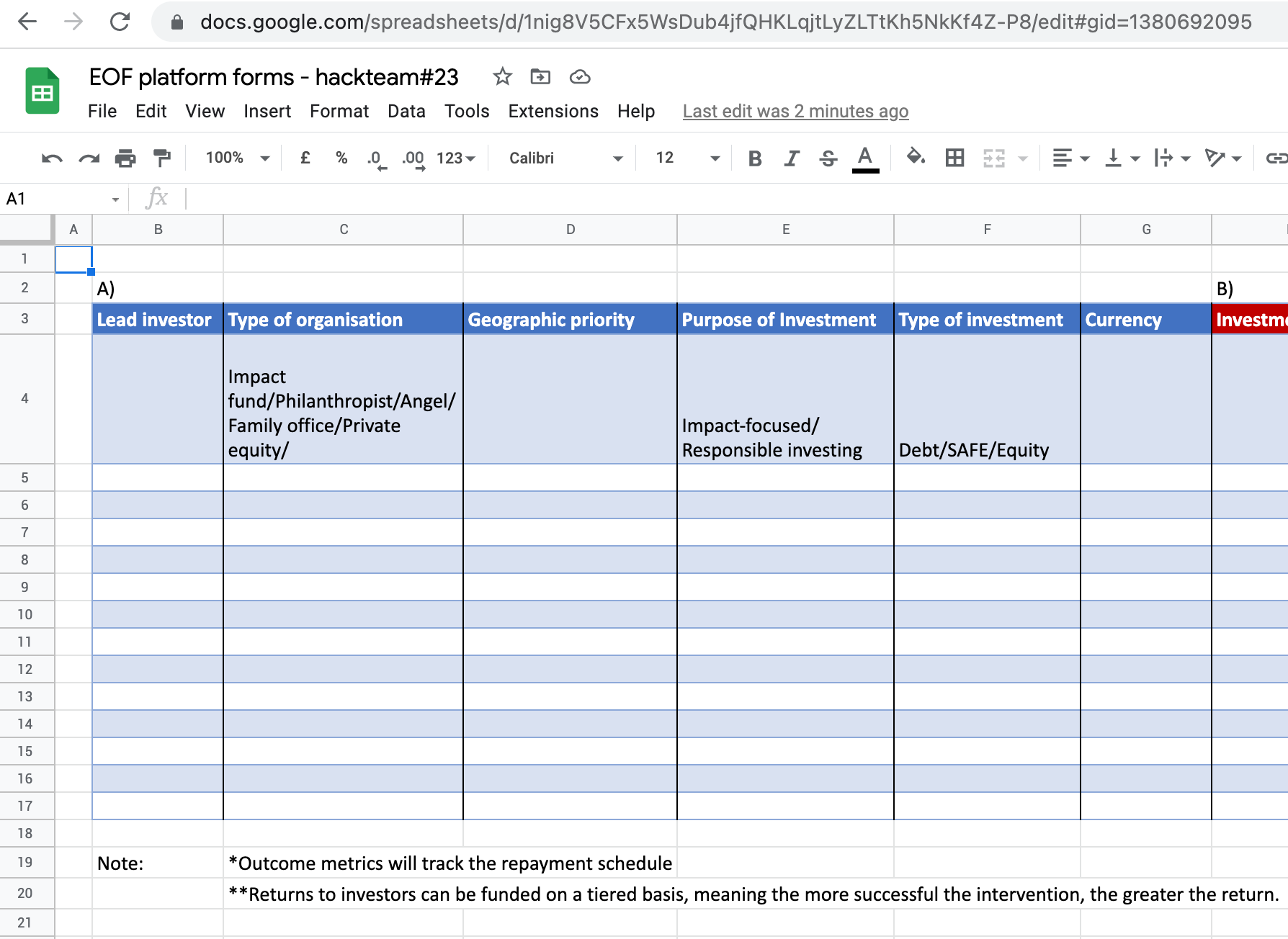 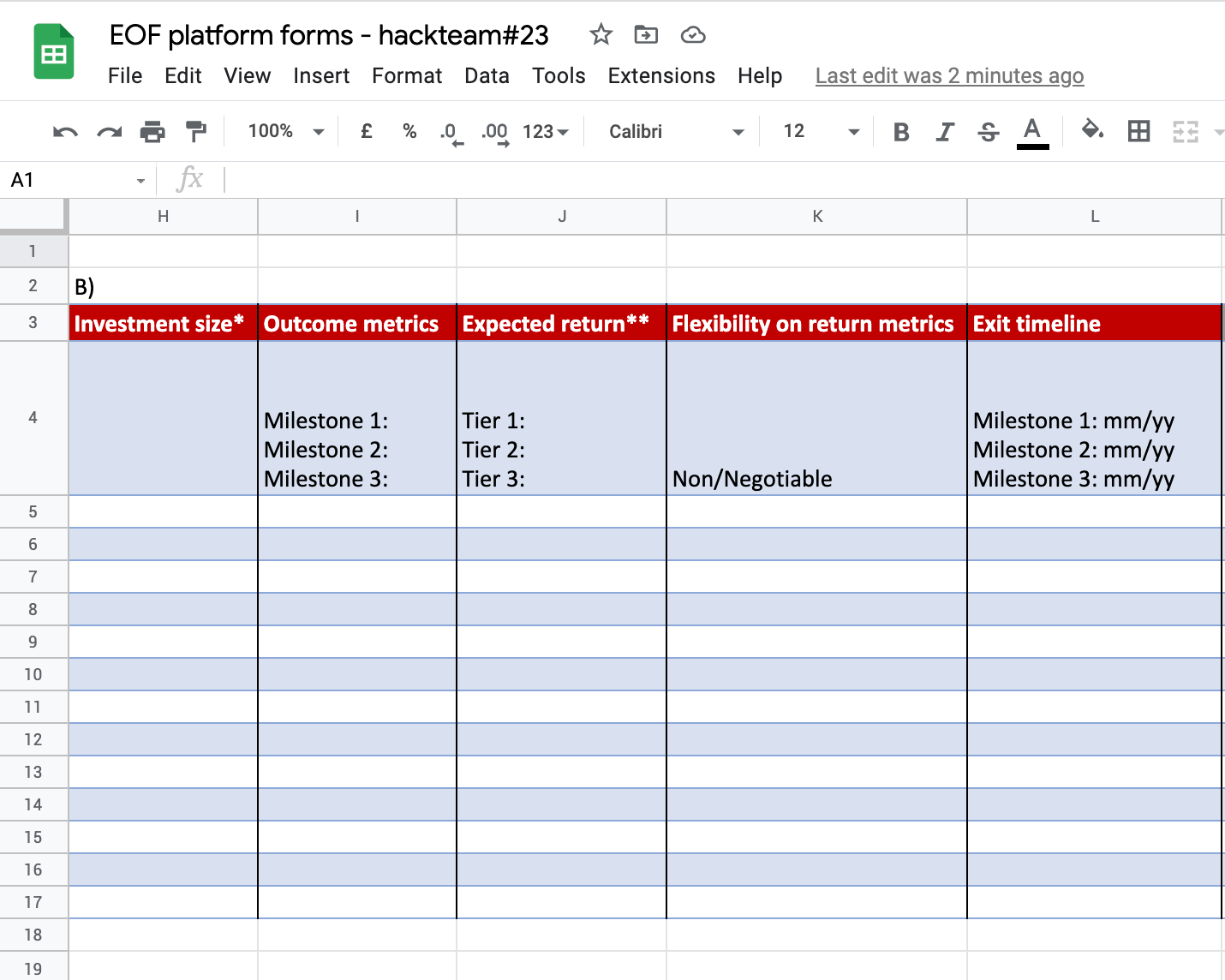 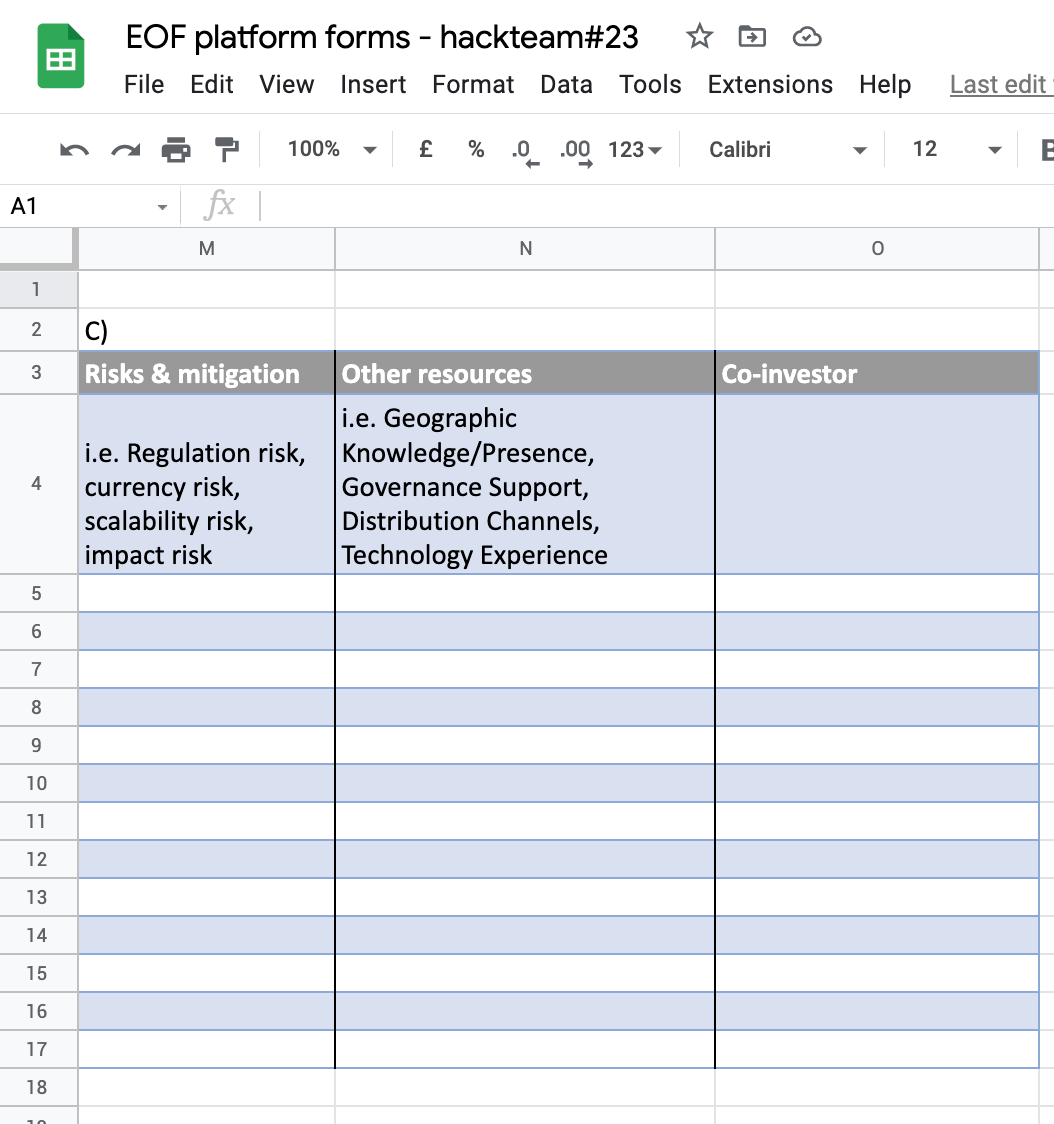 General overview of the platform
We thought how all these forms could come together and feed a data platform for EOF
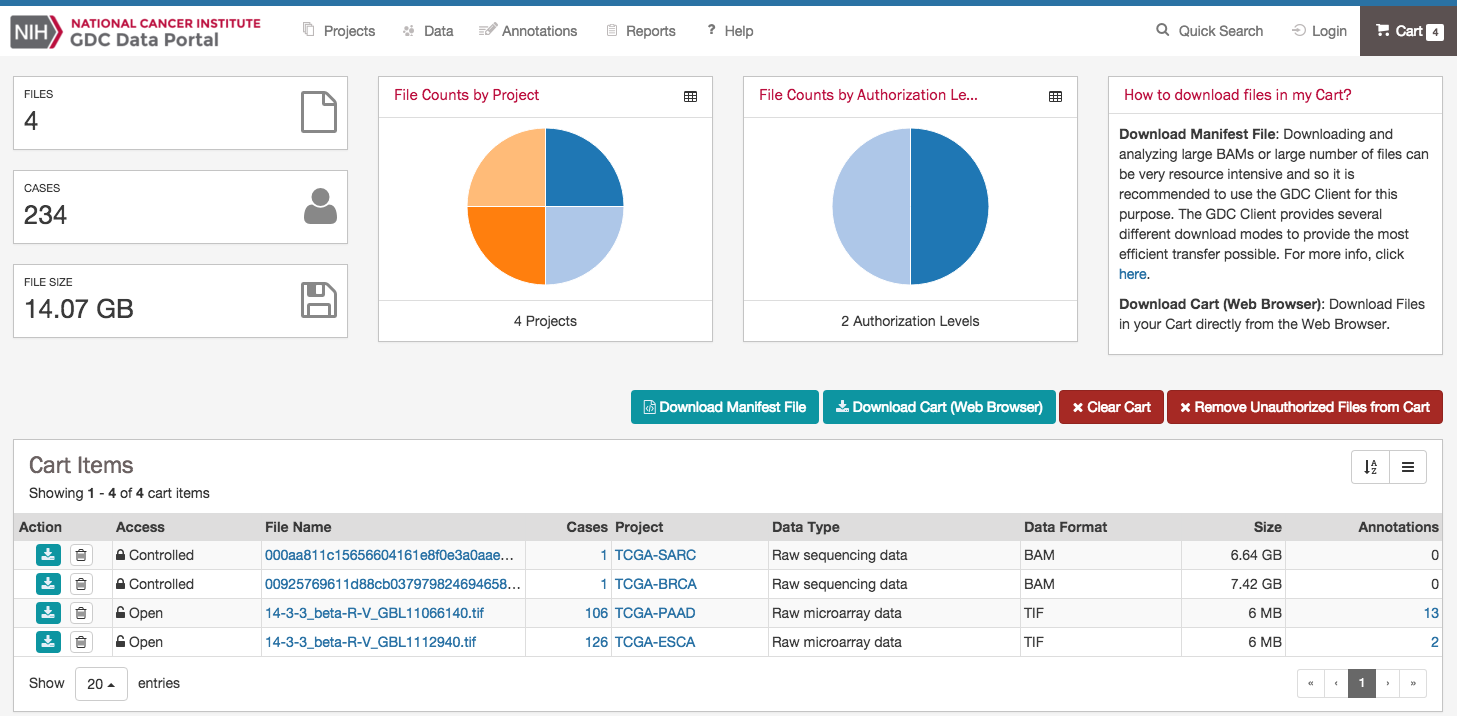 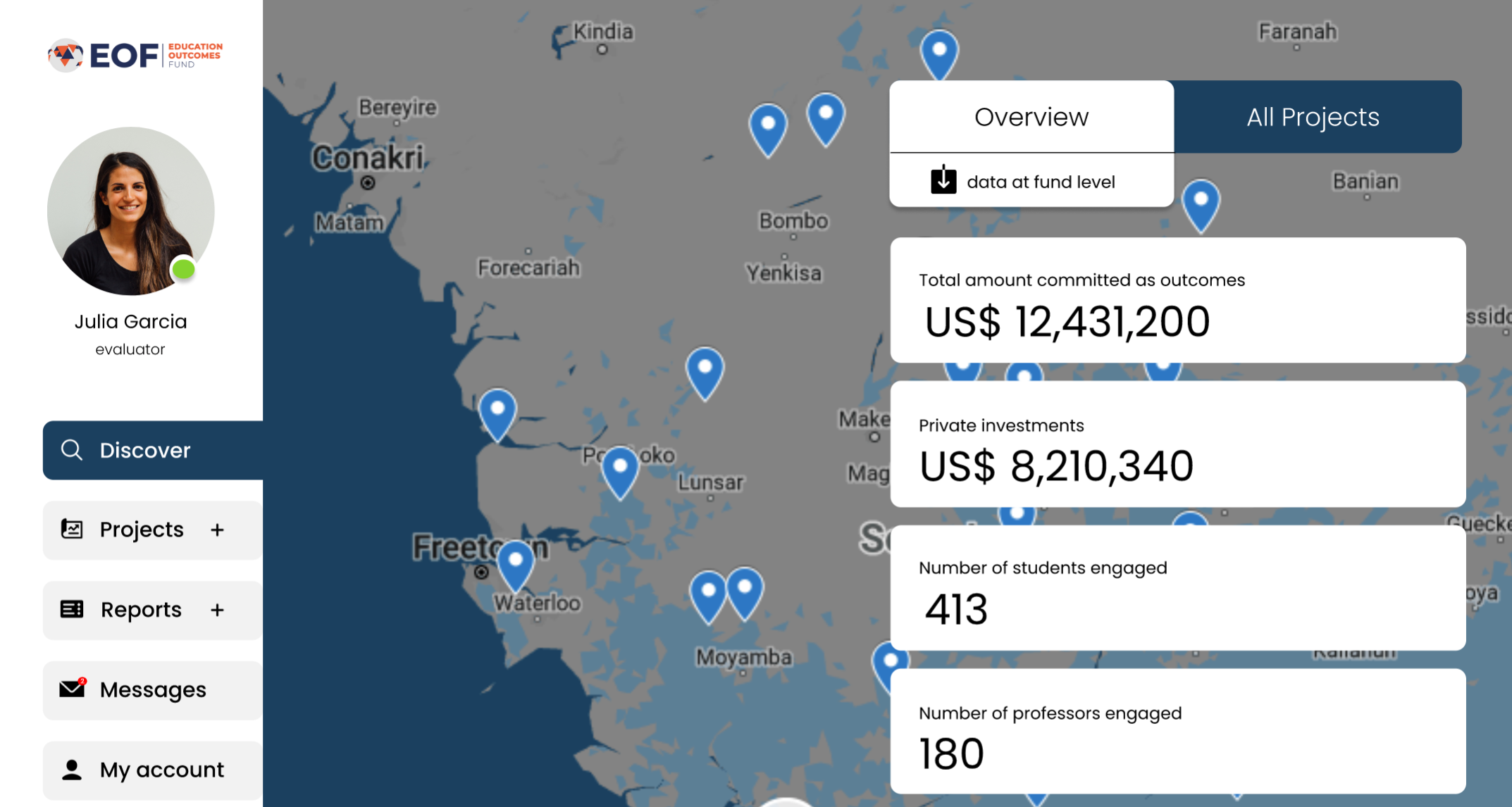 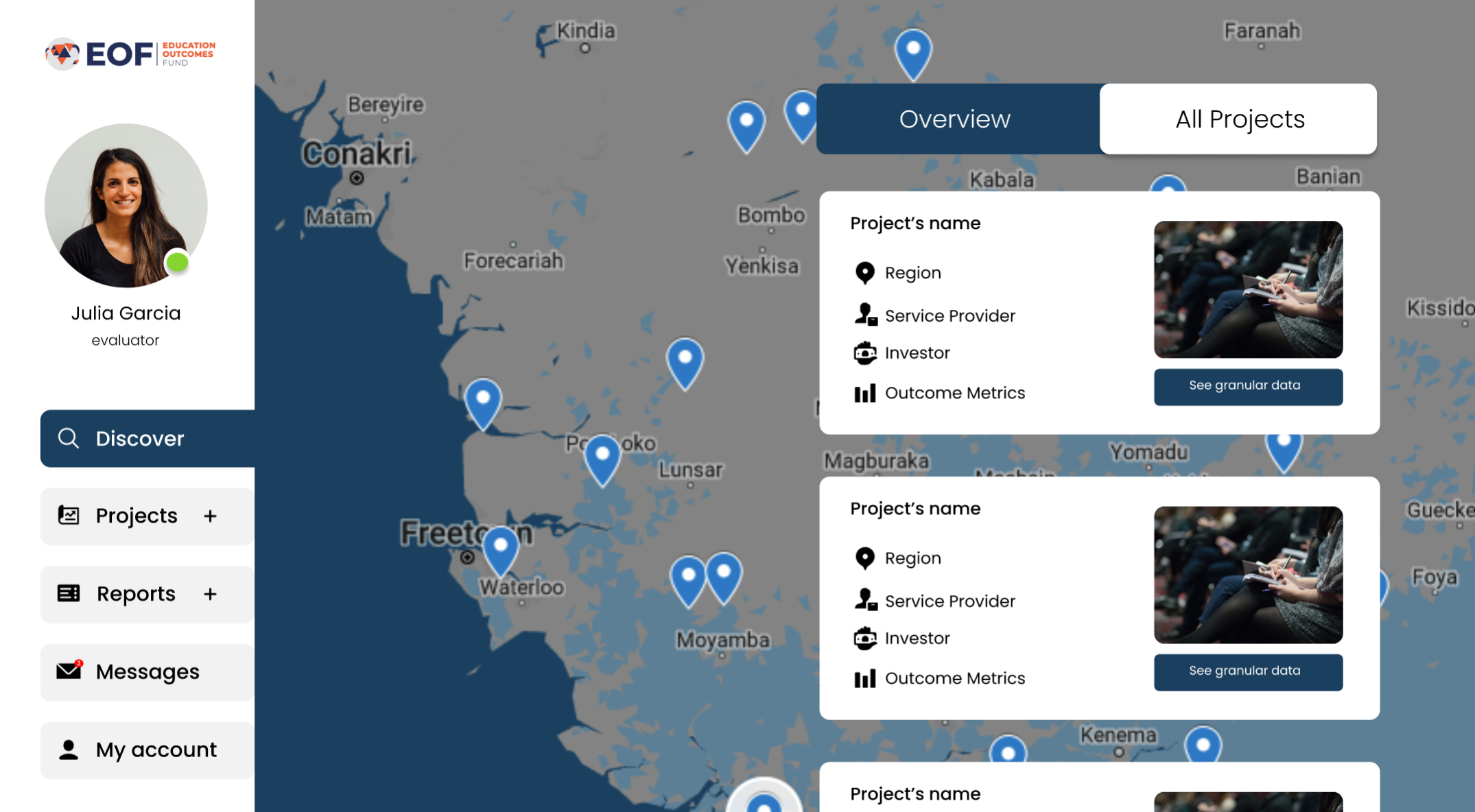 Next steps
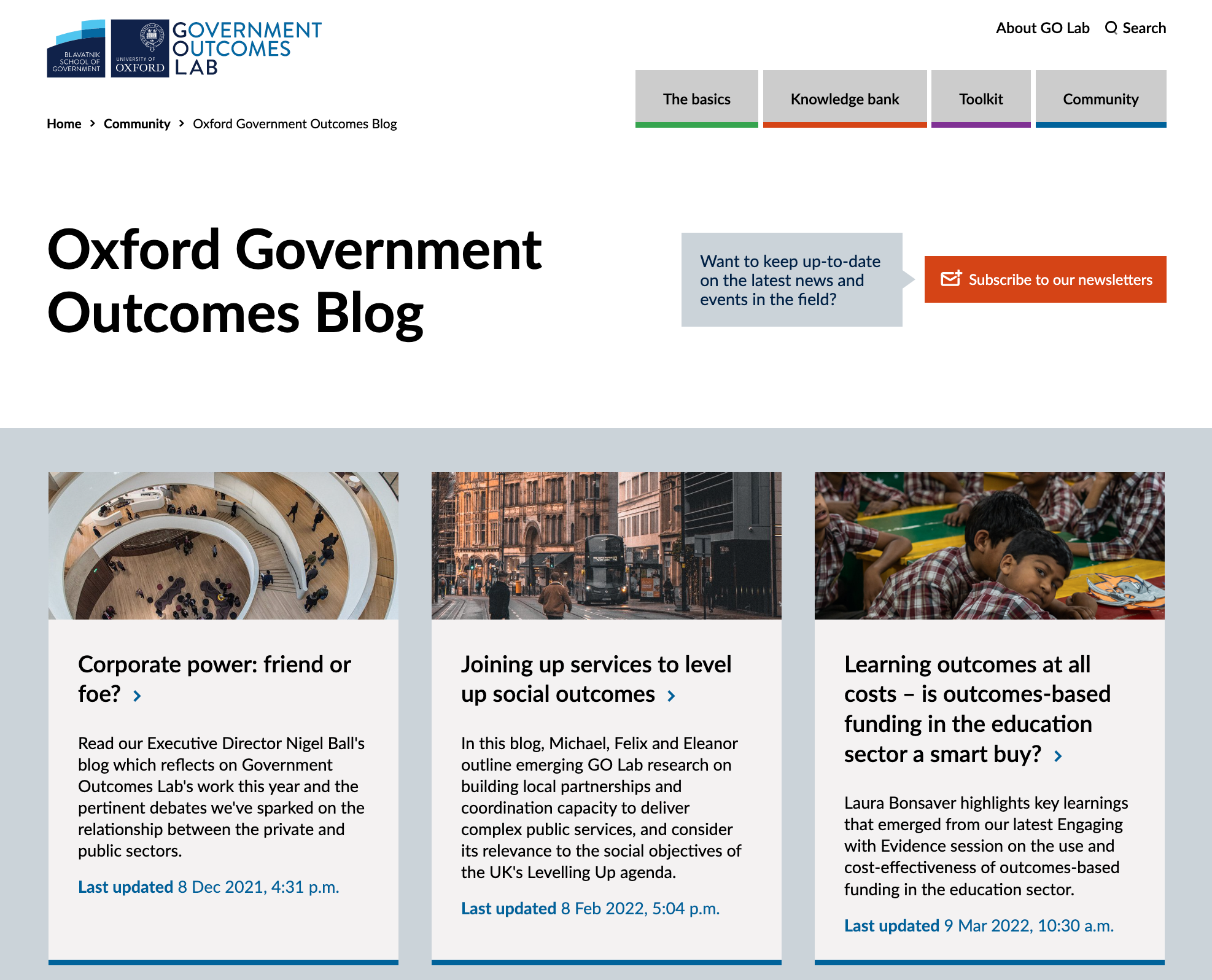 All invited to contribute and co-produce a blog post (to be discussed at next peer learning session on 26 May)
Next steps
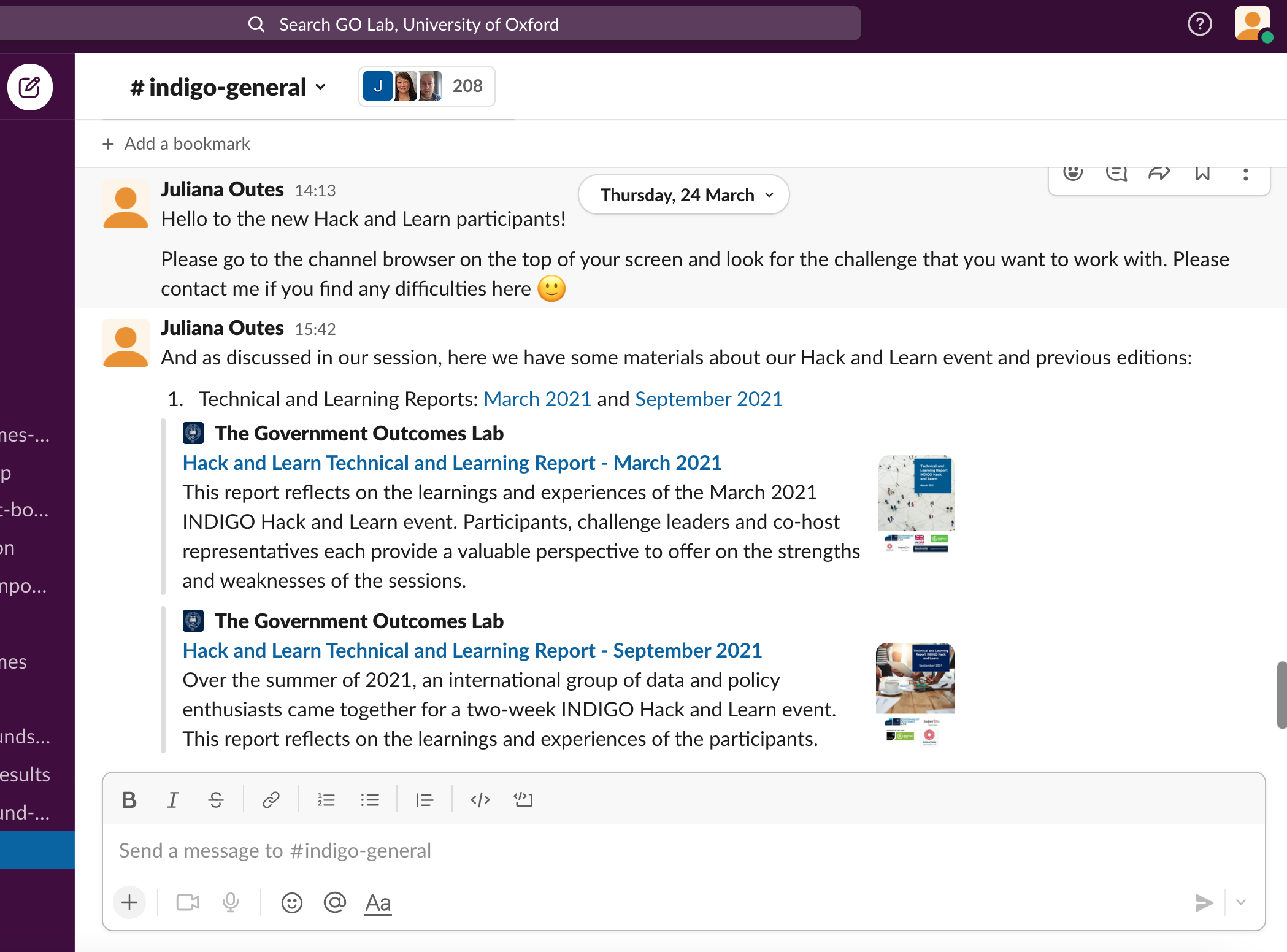 Our Slack channels will remain open for those who want to keep working and/or keep in touch with their team
Next steps
Social Outcomes Conference 2022. Let’s think of an INDIGO panel!
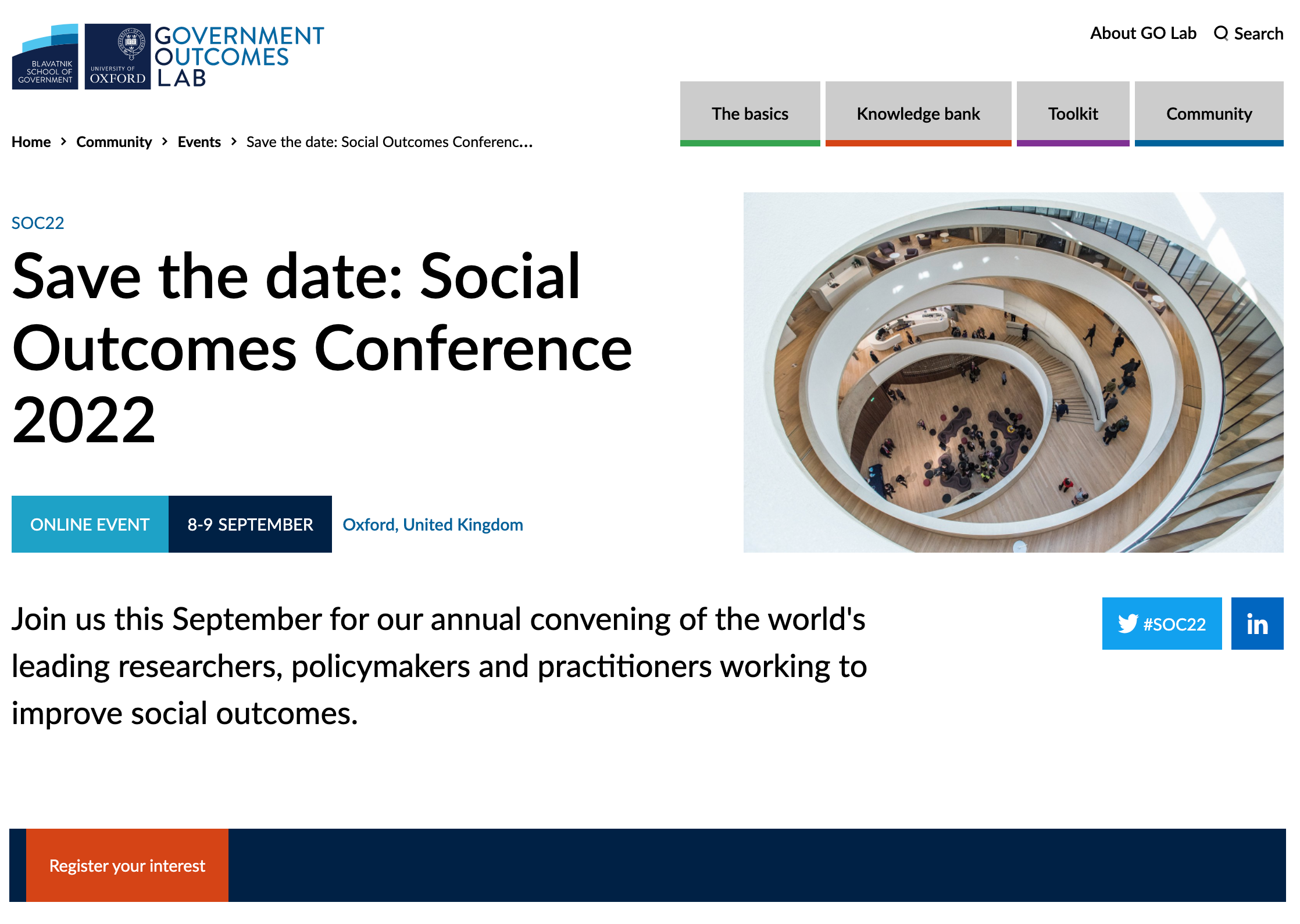 Next Hack and Learn: September 2022